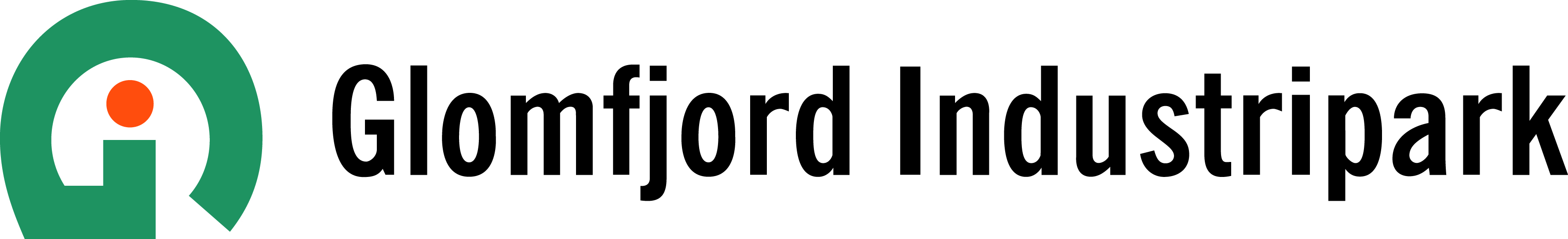 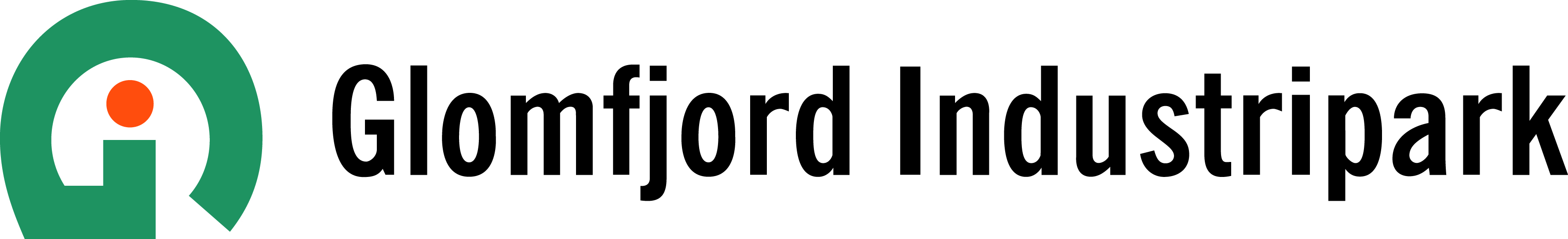 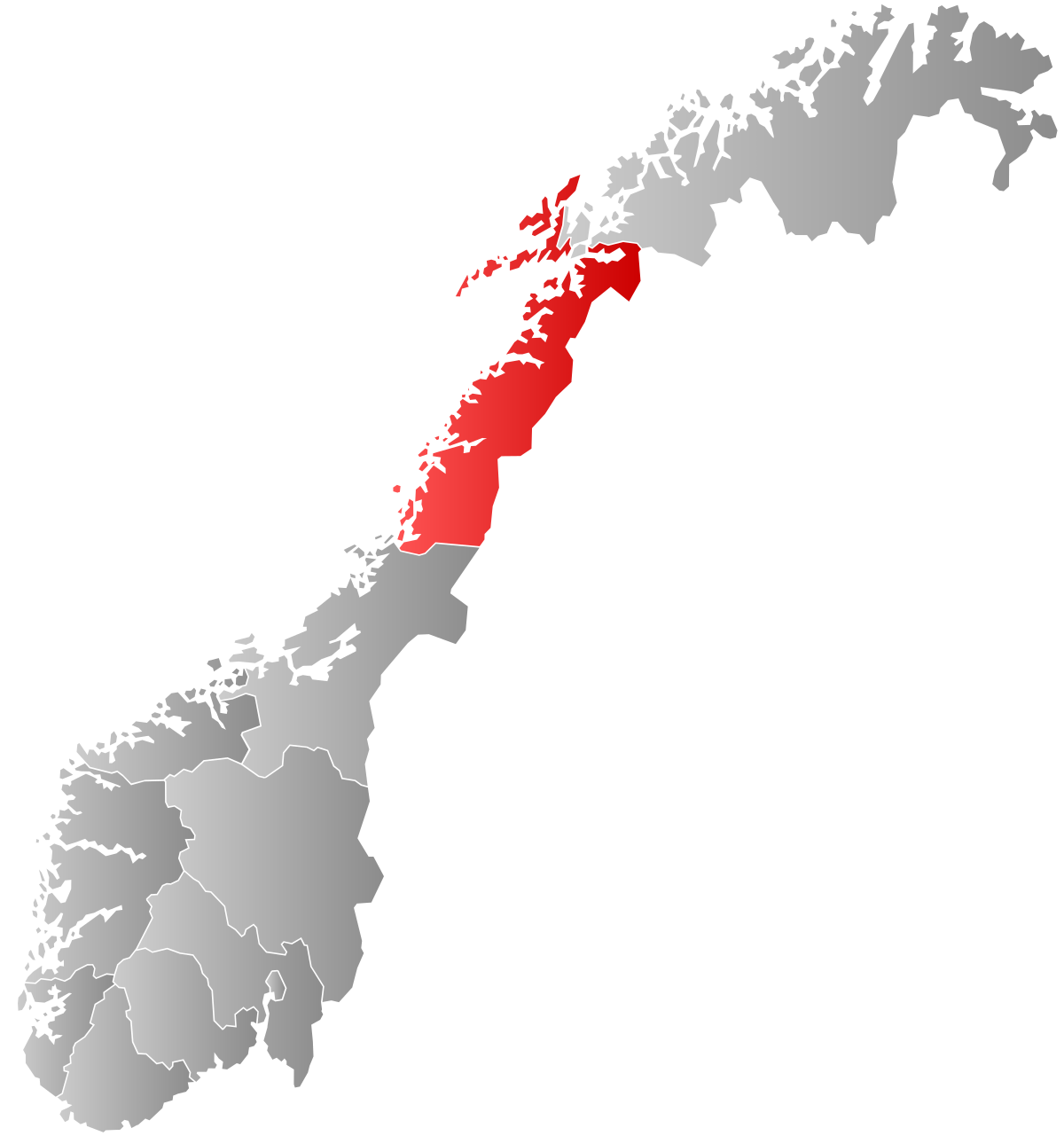 BODØ
Glomfjord Industripark er det største industriområdet i Salten, 140 kilometer sør for Bodø Lufthavn/Bodø sentrum.
FAUSKE
GLOMFJORD
MO I RANA
SANDNESSJØEN
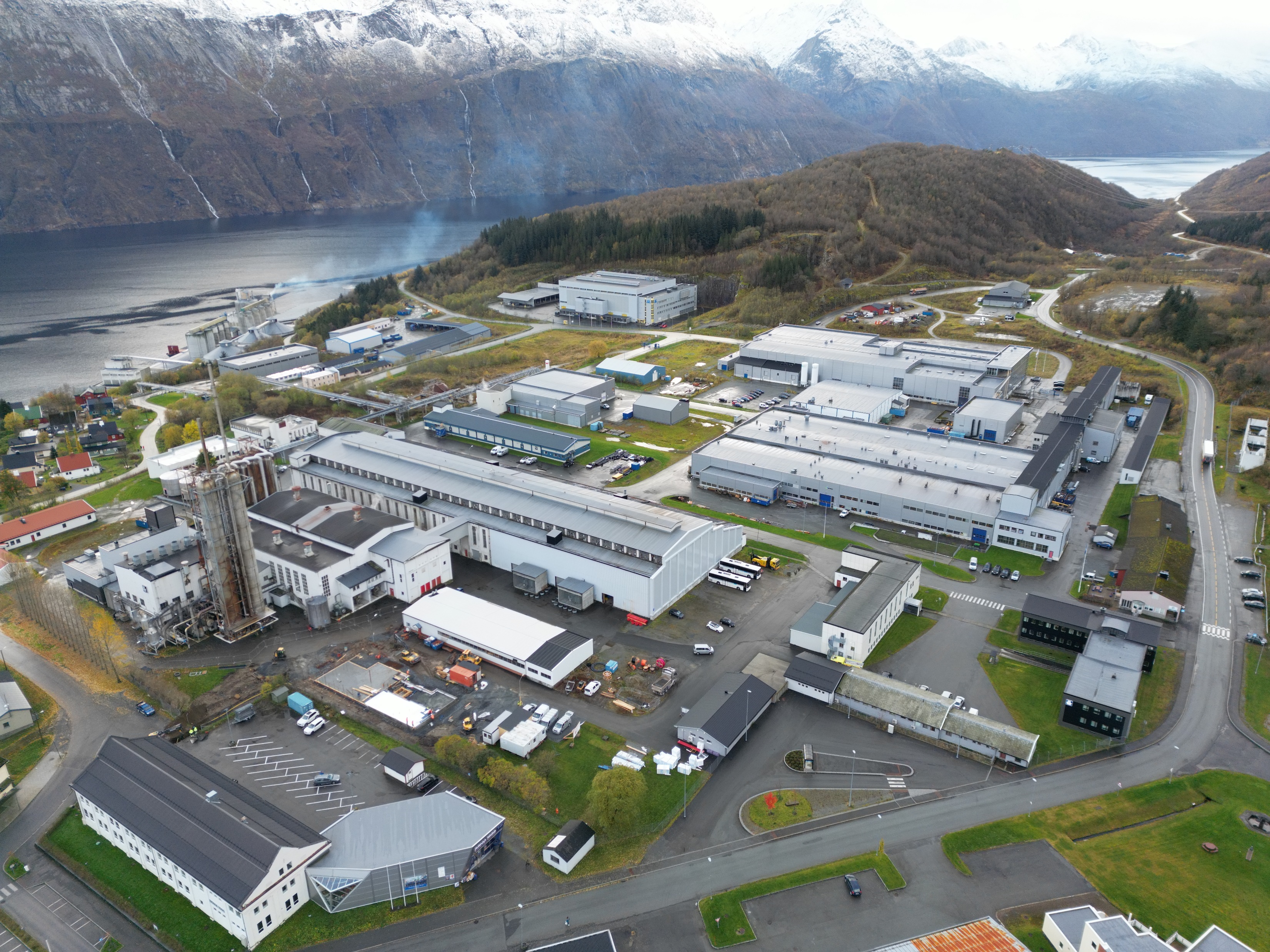 GLOMFJORD INDUSTRIPARK
2023
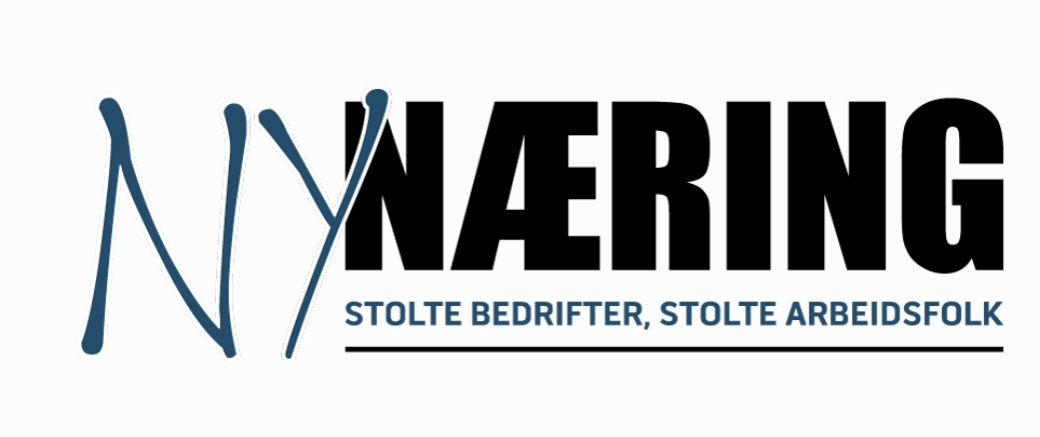 Tekst, foto og utforming:
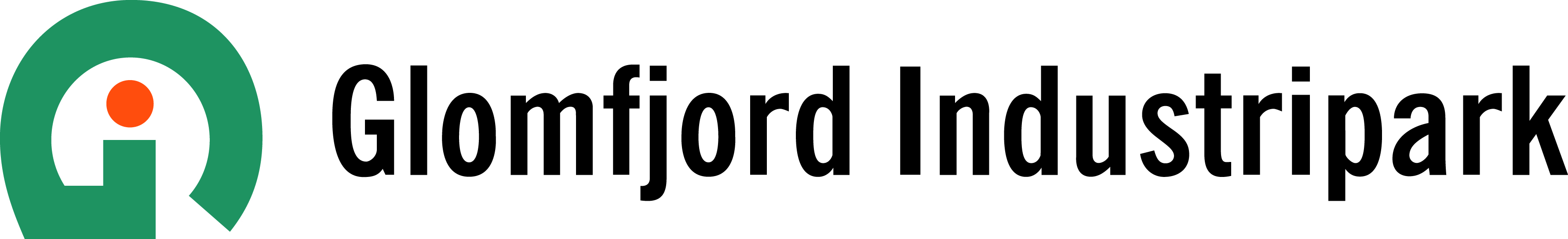 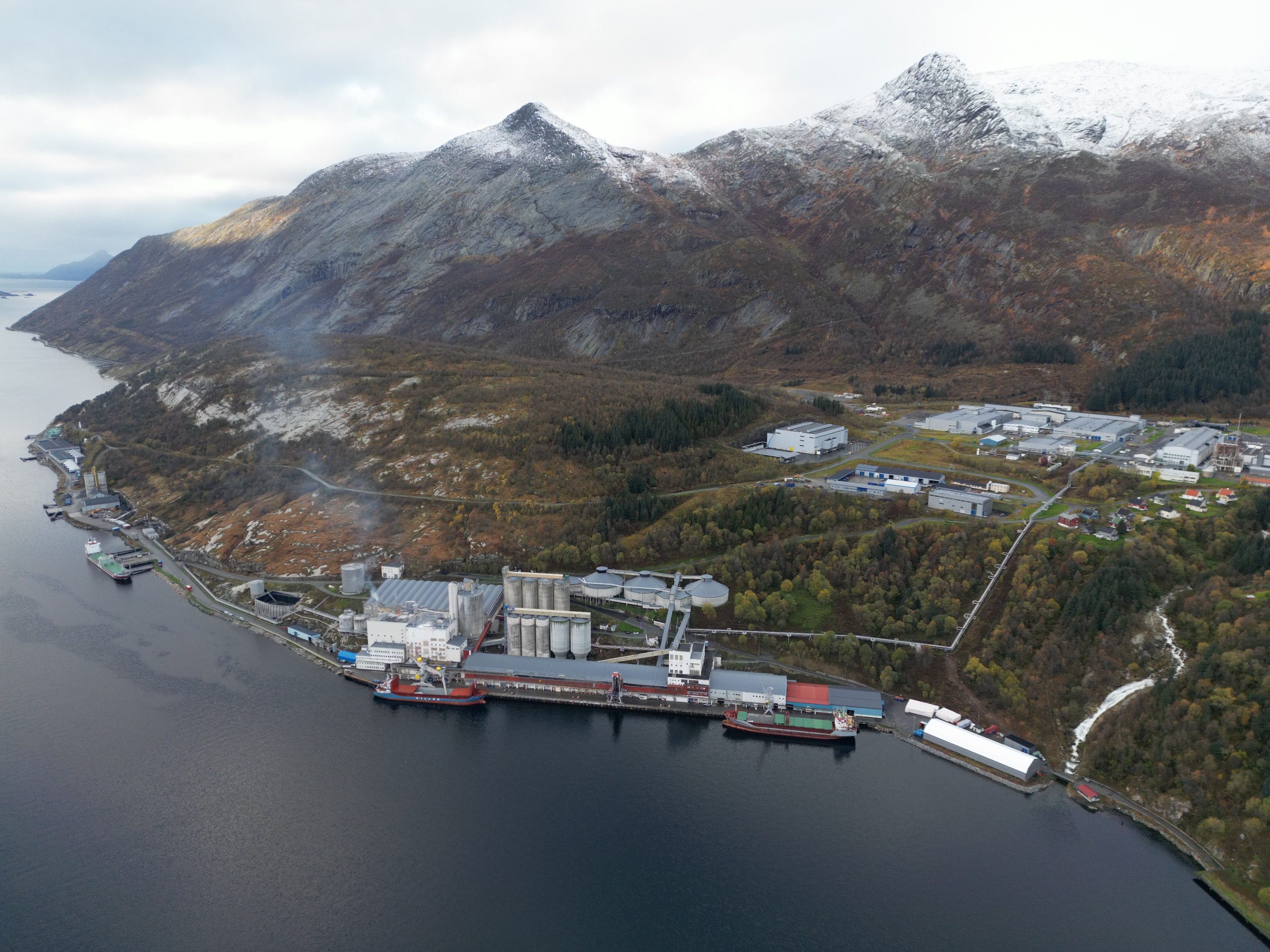 Over 3 milliarder 
i omsetning
Over 420 
ansatte
Over 25 virksomheter
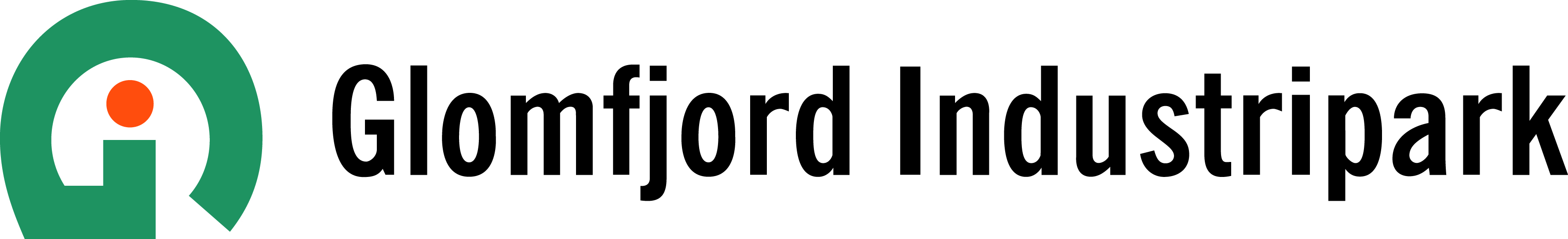 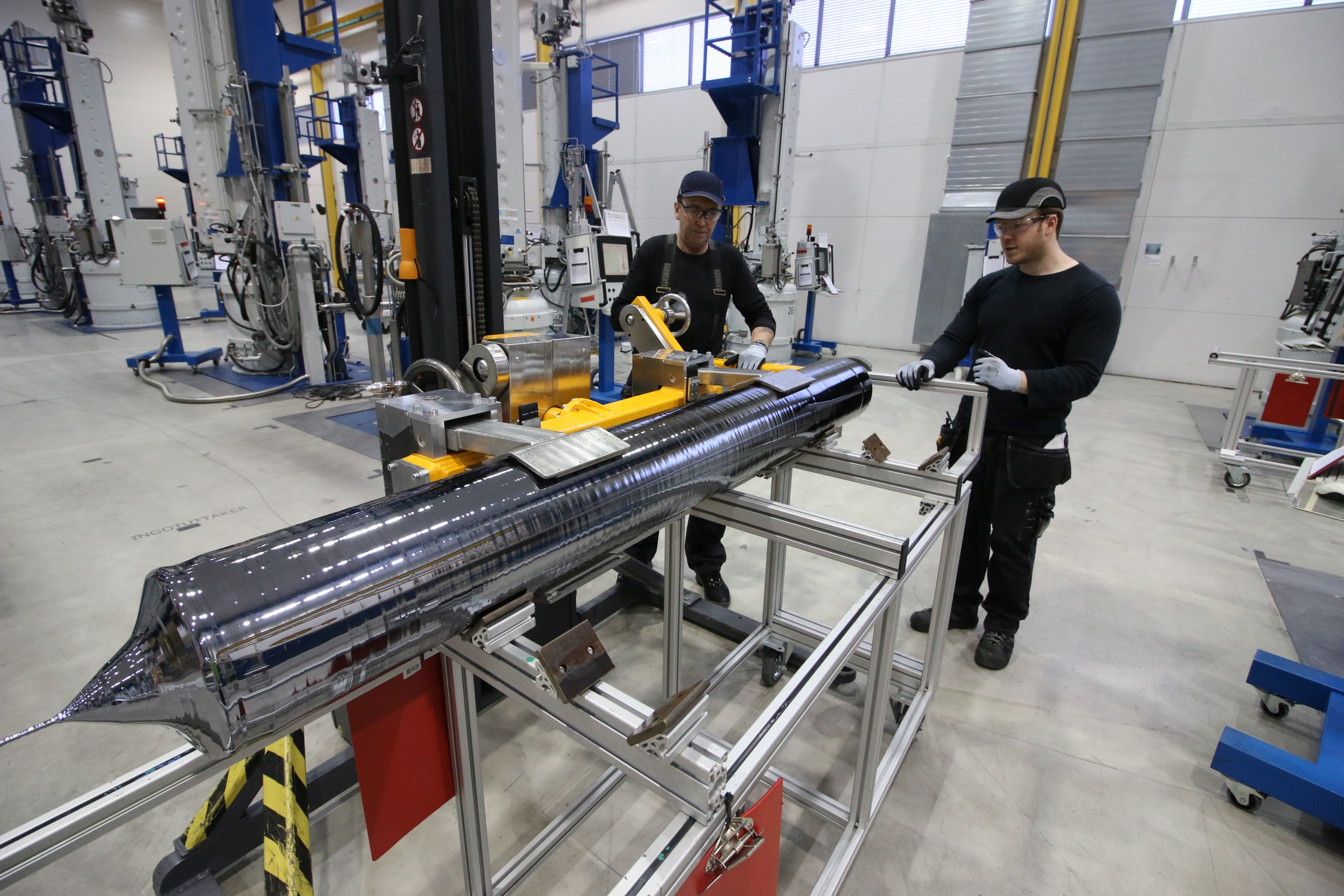 FRA GLOMFJORD:Silisium-blokker til solenergi
Norwegian Crystals importerer ultrarent silisium som smeltes i bedriftens ovner, og trekkes til monokrystaller (ingoter). 

Ingotene sages til blokker og eksporteres til kundene, der de sages til wafere for solcellepaneler. 

Virksomheten i Glomfjord har om lag 80 ansatte (2022).
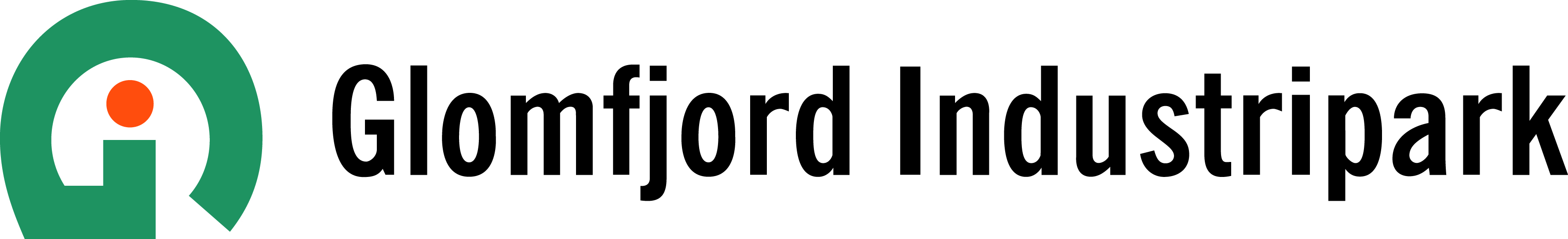 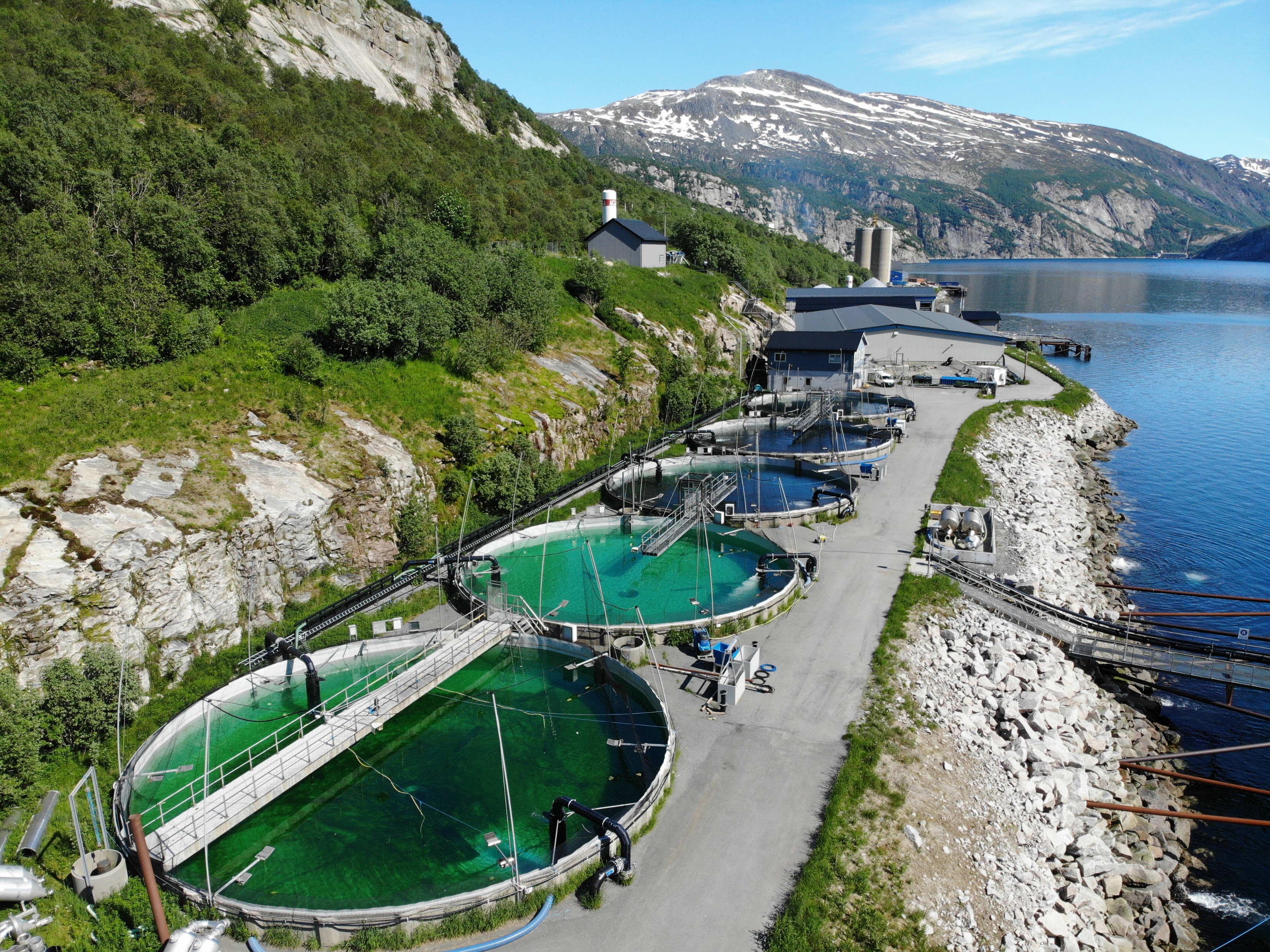 FRA GLOMFJORD:Settefisk til havbruk
Mowi er verdens største oppdrettsselskap. Smoltanlegget i Glomfjord har konsesjon på 1.550 tonn.

Settefisk leveres til konsernets sjøanlegg i Region Nord, og virksomheten har om lag 20 ansatte (2022).
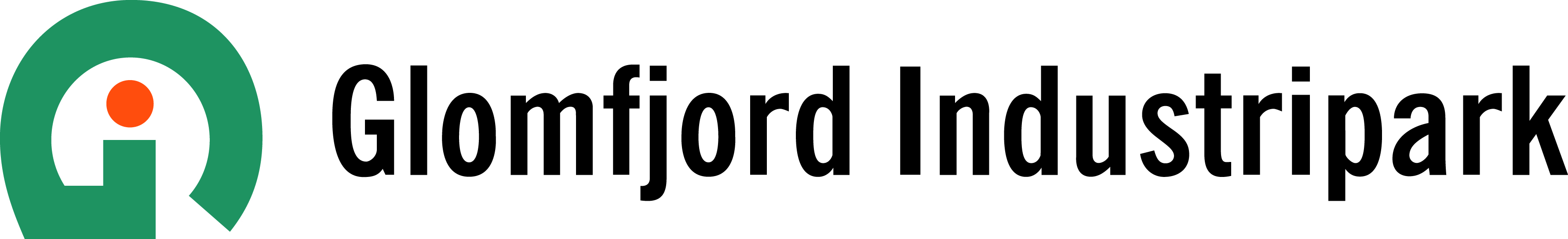 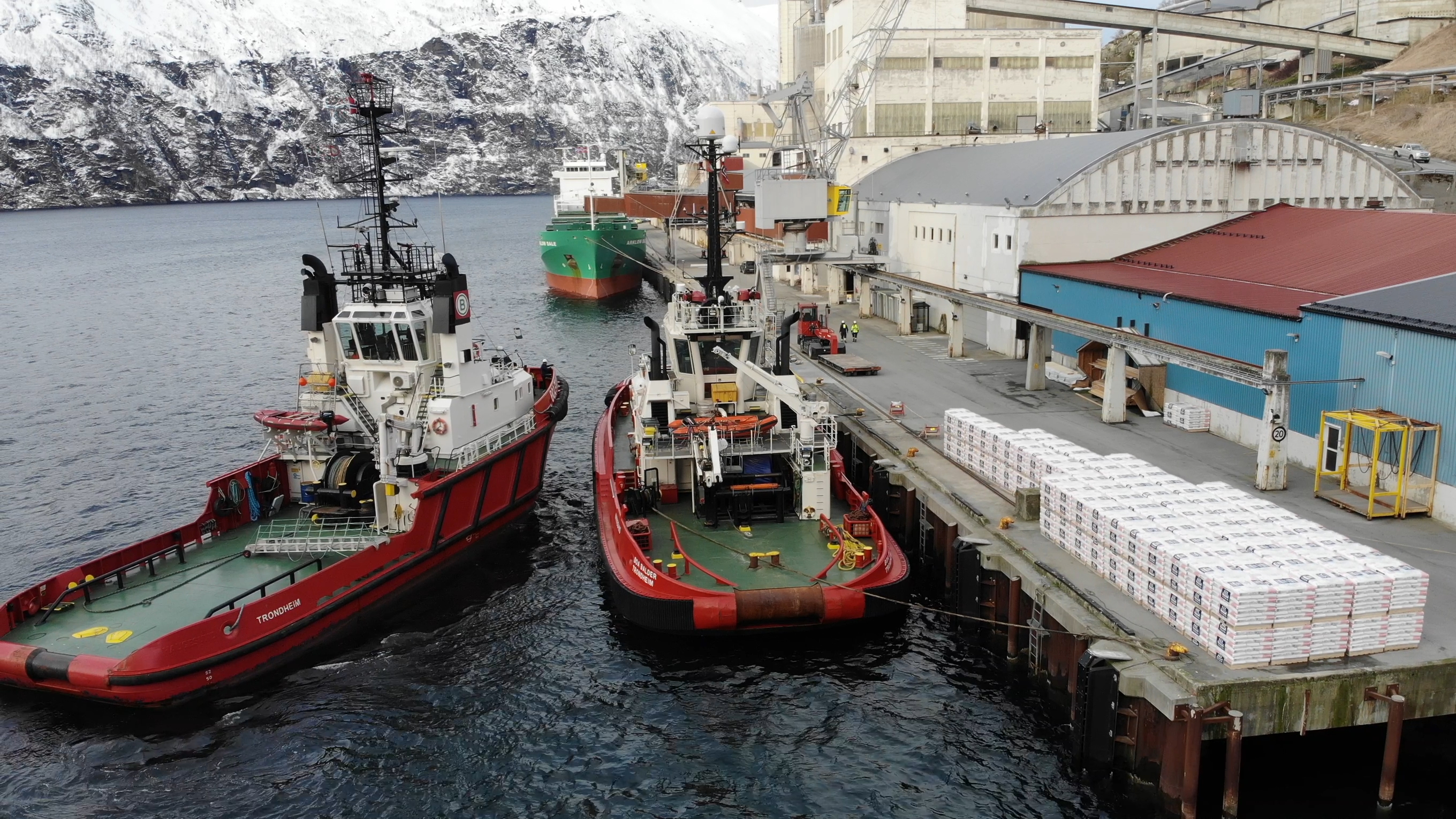 FRA GLOMFJORD:Mineralgjødsel til verdensmarkedet
Yara Glomfjord produserer hvert år om lag 600.000 tonn mineralgjødsel NPK , og om lag 200.000 tonn kalksalpeter. 

Gjødselen fraktes ut med båt i sekk, storsekk og bulk, og eksporteres til det meste av verden. Bedriften har om lag 190 ansatte (2022).
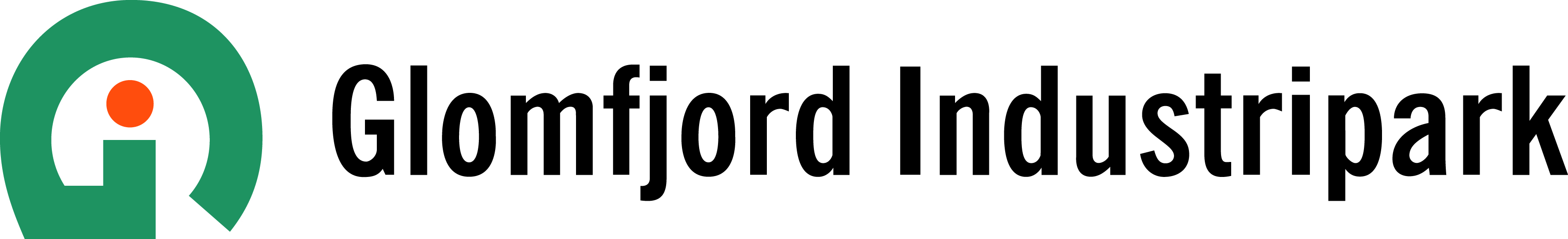 Vil du etablere hos oss?
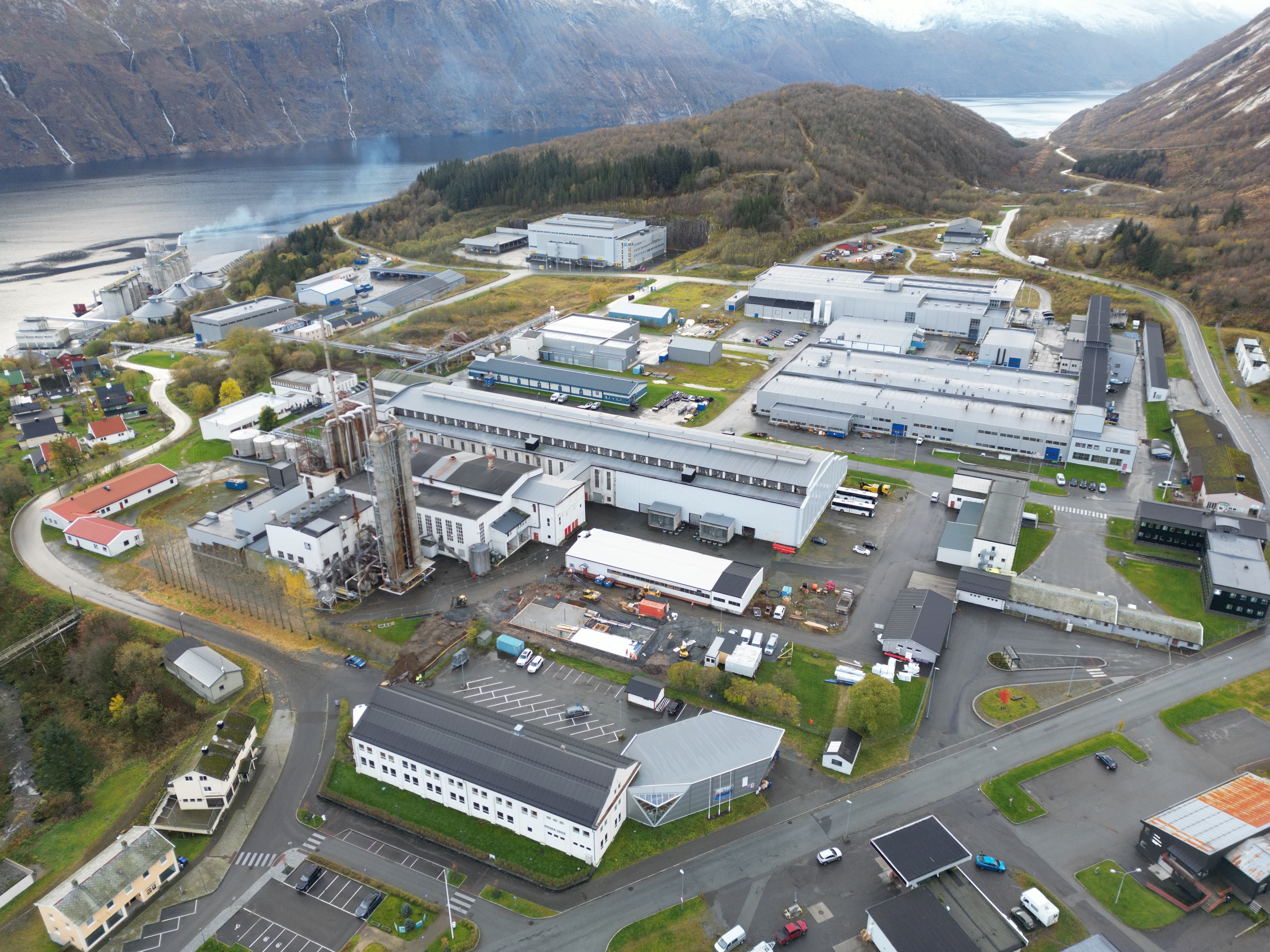 Vi har et sterkt og mangfoldig fagmiljø
Vi har sterk utvikling på sirkulær økonomi, er langt framme i det grønne skiftet
Vi har flere internasjonale konsernbedrifter – disse er store tjenestekjøpere
Moderne infrastruktur på kraft, vei, transport, vann, avløp, gass og damp
Lokaler for produksjon, lager og kontor
Containerhavn og gode transportløsninger
Solid kultur for skiftarbeid
Vi kan hjelpe med etablering, kompetanseheving, rekruttering og profilering
Glomfjord – et industrieventyr!
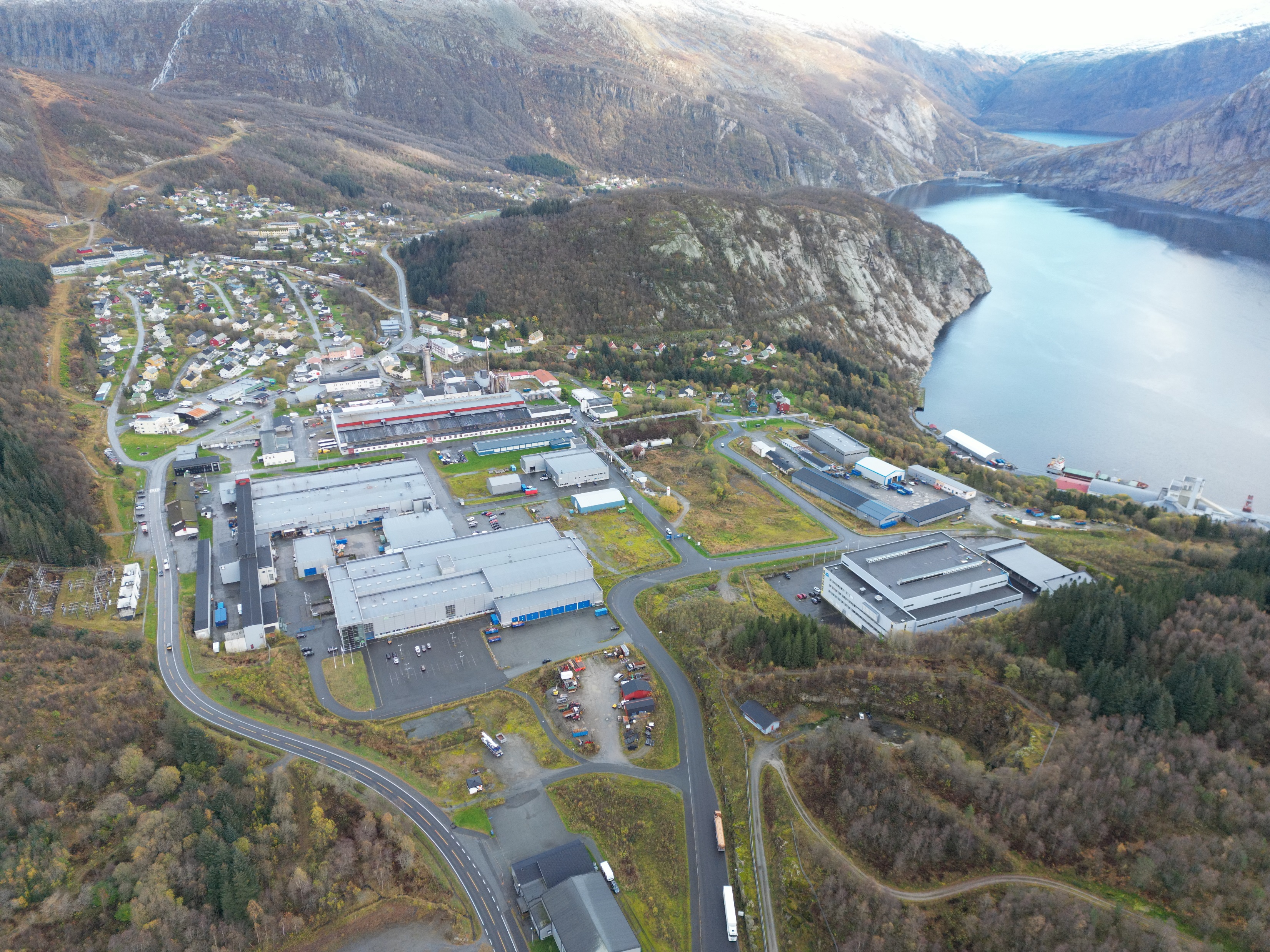 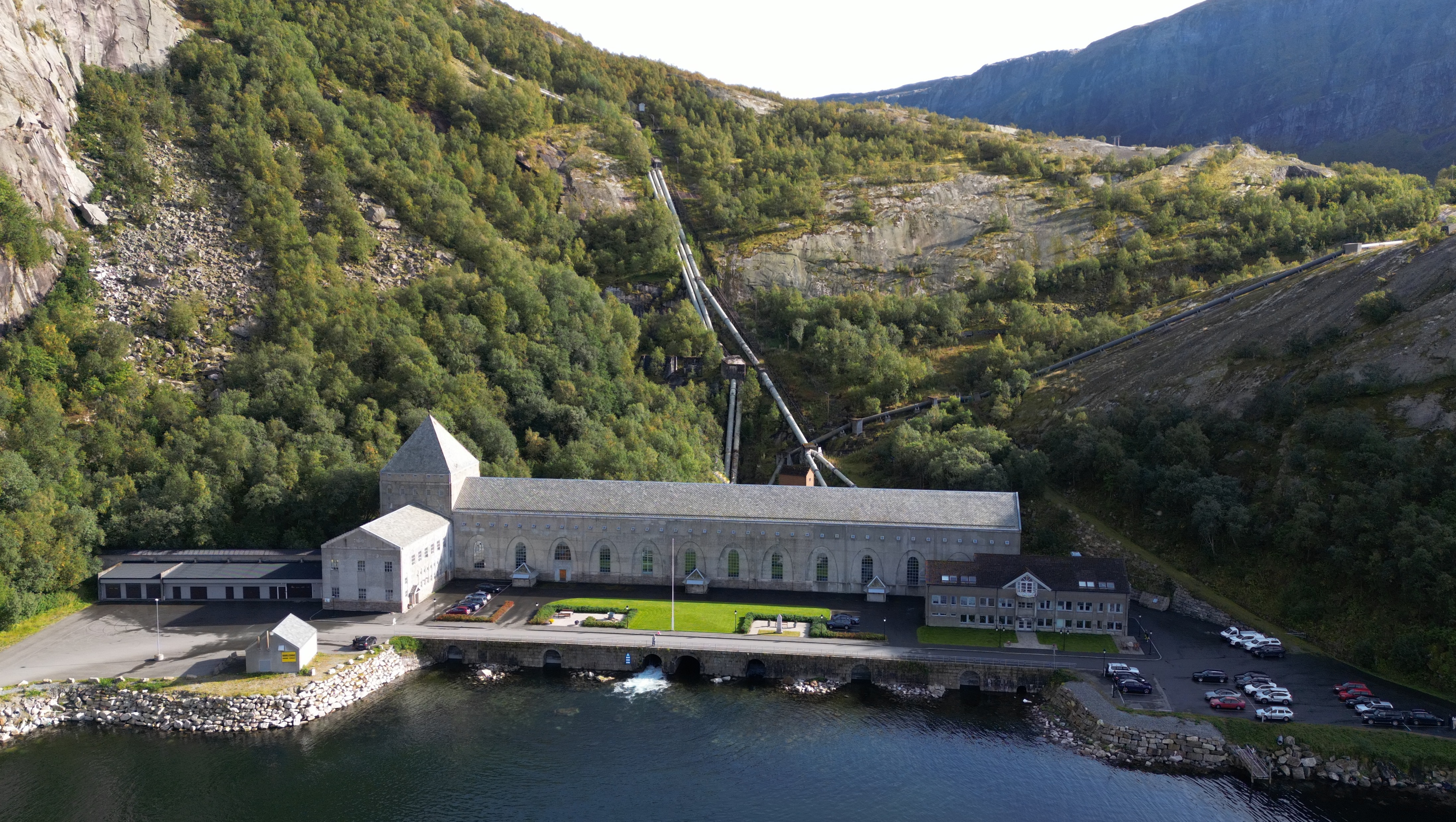 1898 	
Bulderet fra den enorme Fykanfossen kan høres langt utover i Glomfjorden.
1920Etter anleggsarbeid fra 1912 blir Glomfjord Kraftverk satt i drift i juli 1920.
2023 	
Over 25 virksomheter i Glomfjord Industripark leverer varer til hele verden og kompetanse til hele Norge.
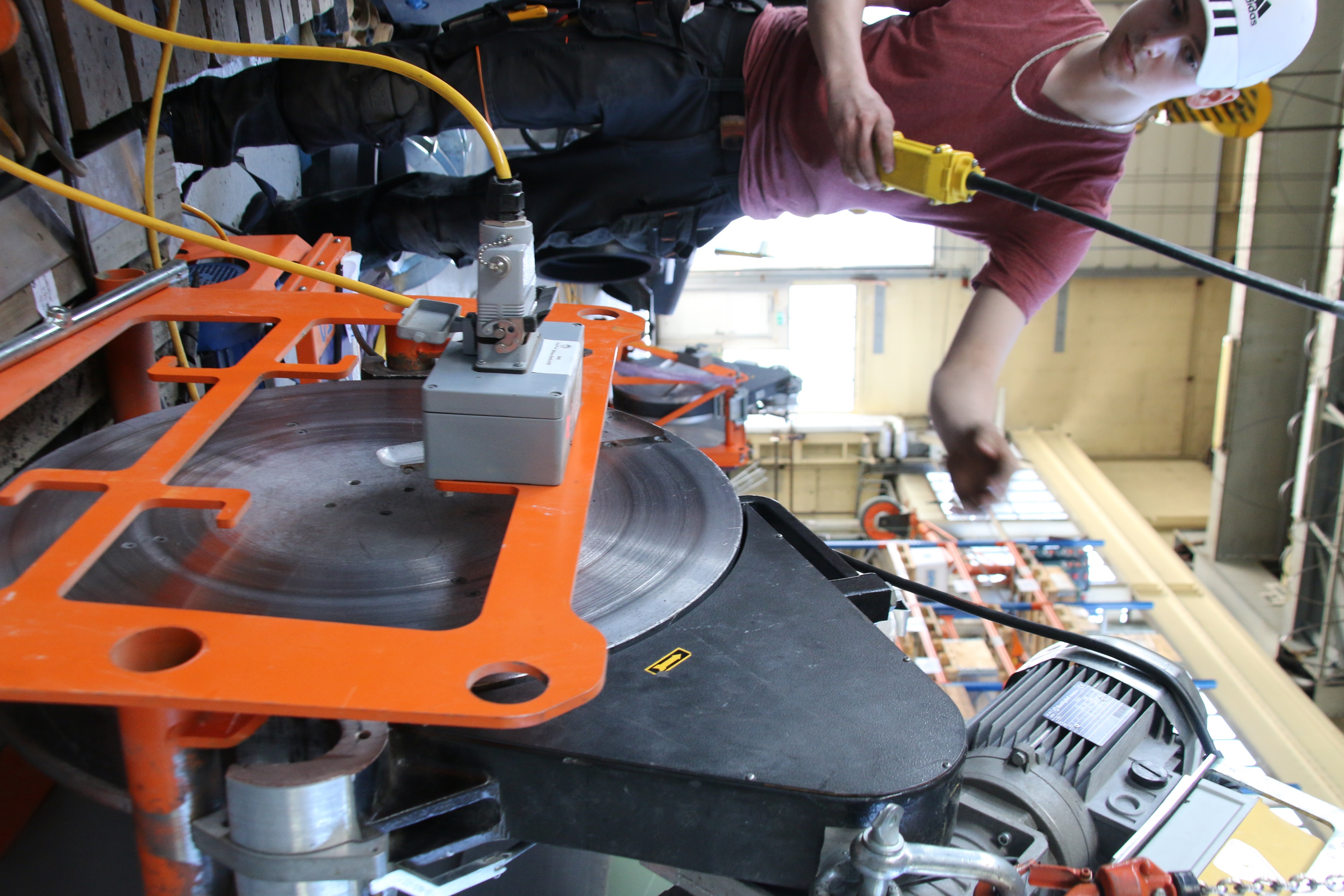 LYKKES I GLOMFJORD:Polarplast
Bedriften har siden 2013 vokst fra 2 til over 30 ansatte 
 I 2022 endte årsomsetningen på 69 millioner kroner
Hovedverkstedet ligger i Glomfjord Industripark
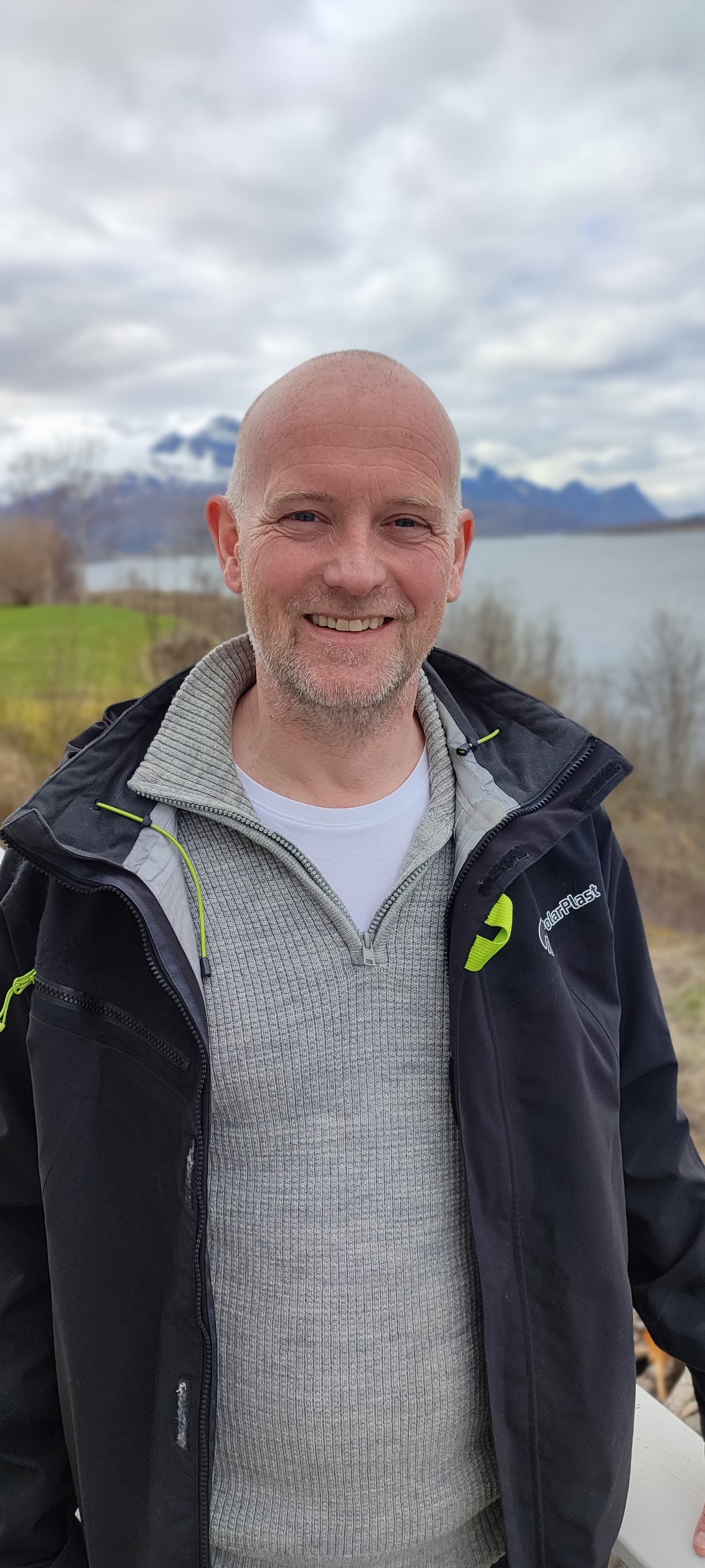 Daglig leder LASSE WILLUMSEN i Polarplast AS
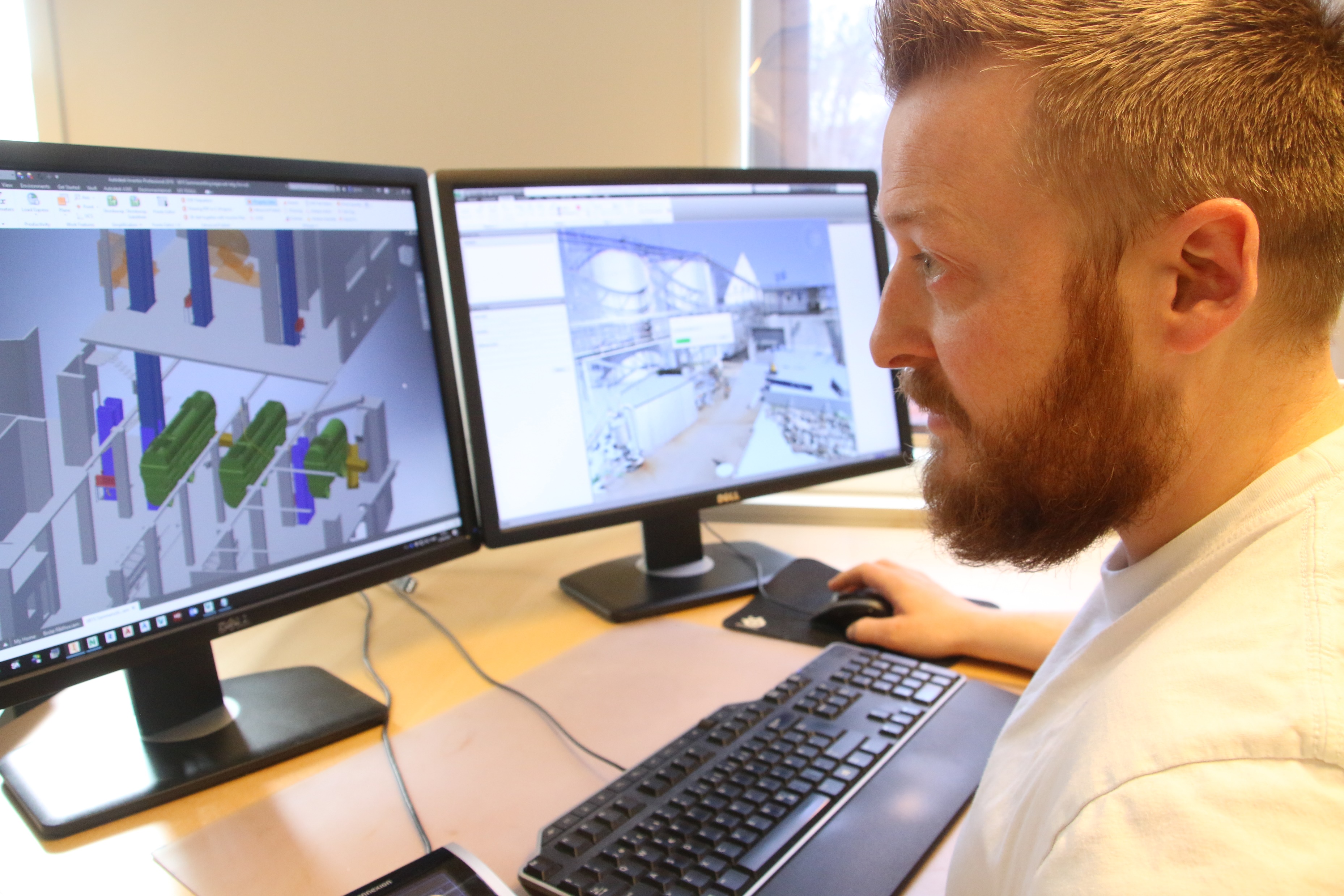 LYKKES I GLOMFJORD:Invis
Engineering-oppdrag i hele landet, og prosjektledelse i store, lokale satsinger
Eksperter på industriskanning og 3D-modellering
14 ansatte, over 17 millioner i årsomsetning (2021)
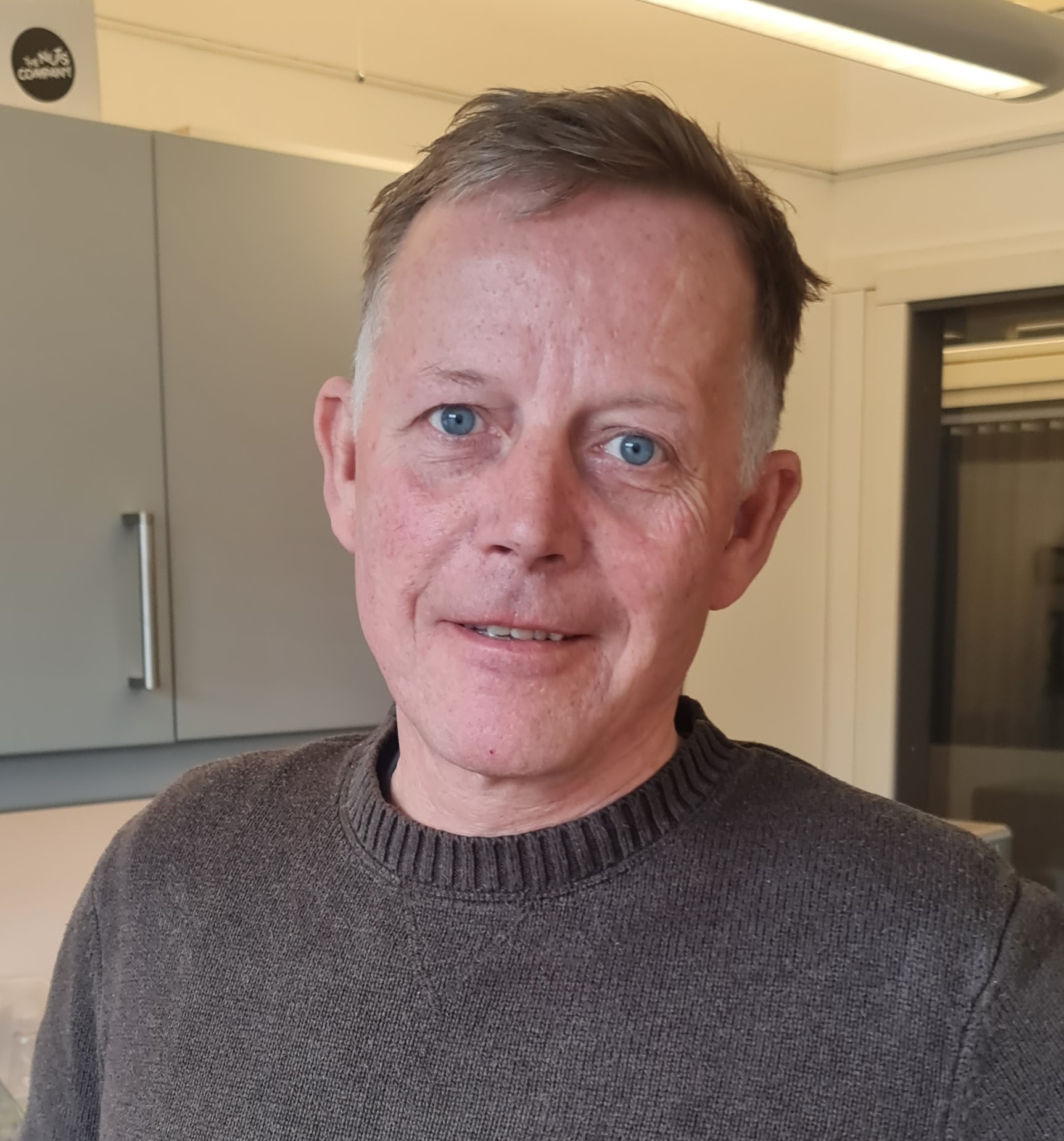 Daglig leder BJØRN- WIGGO ERIKSEN i Industrivisualisering AS
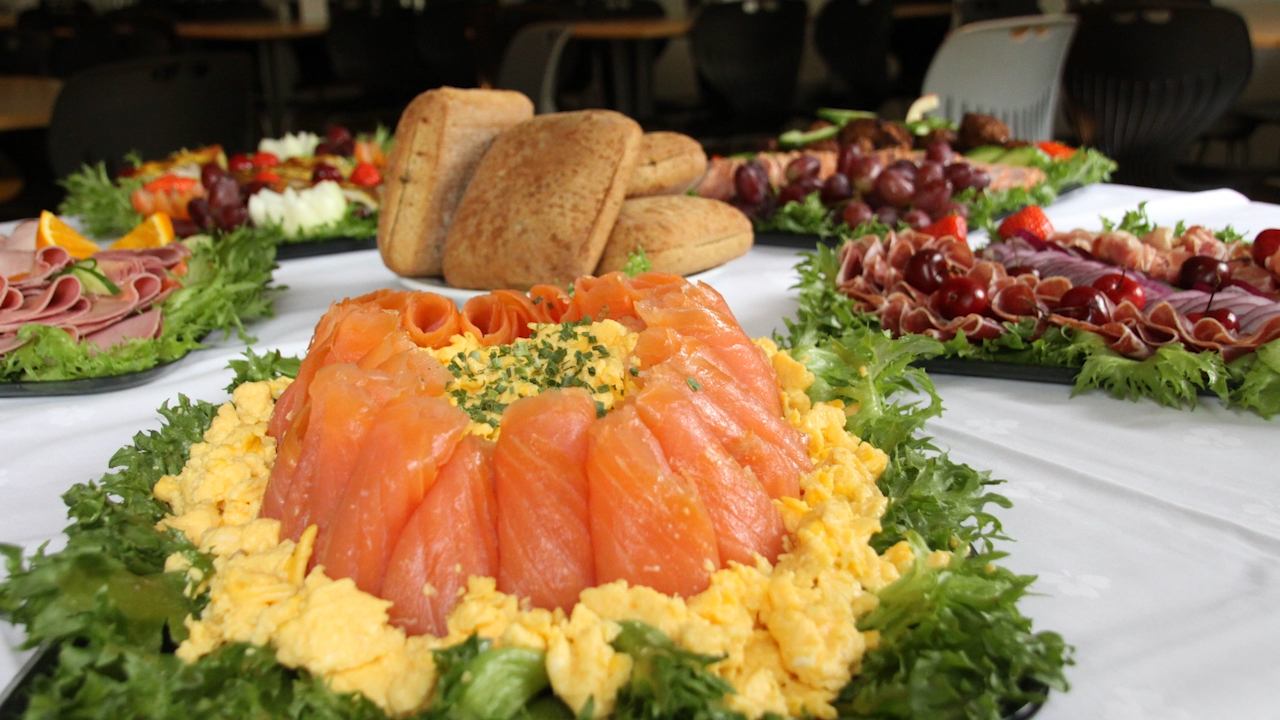 LYKKES I GLOMFJORD:Meløy Bedrifts-Service
Tjenesteleverandør med 2 kantiner og kontorbase i Glomfjord Industripark.
Stort oppsving i kakeproduksjon og catering
12 ansatte, ca. 12 mill. i årsomsetning (2022).
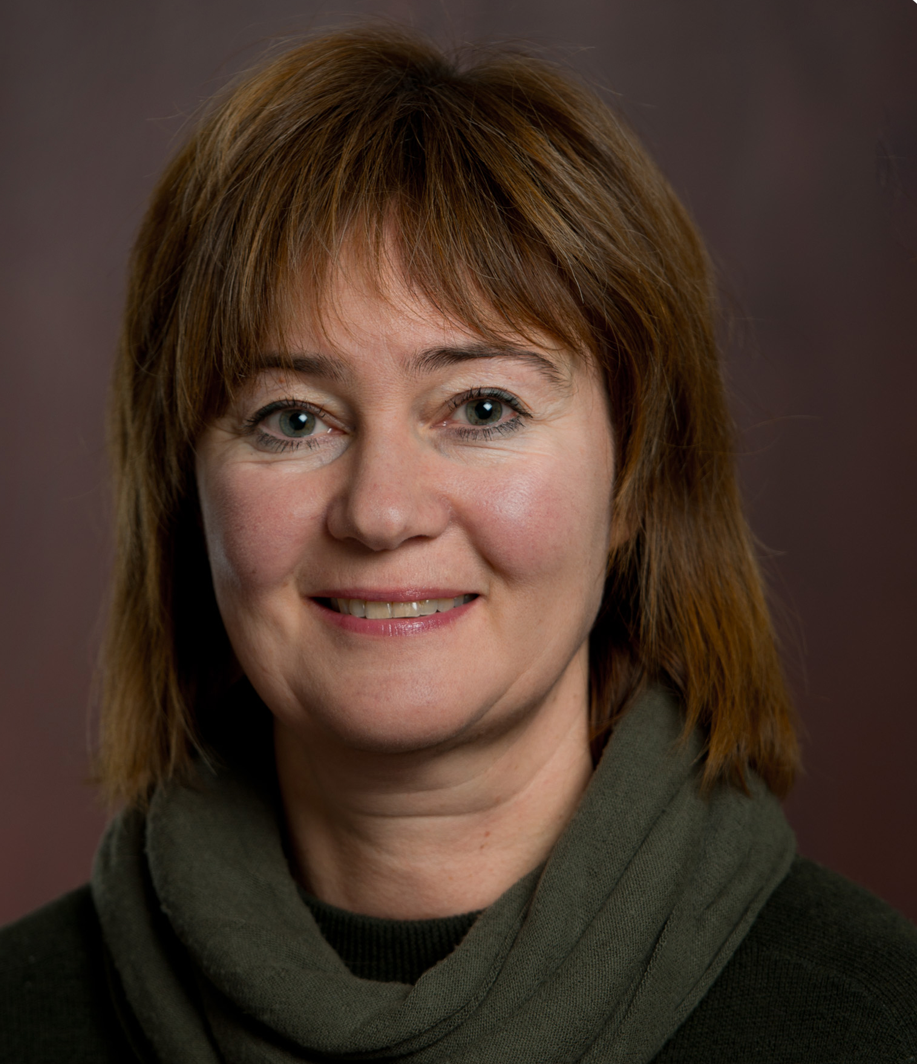 Administrasjonsleder LILL ANDERSEN i Meløy BedriftsService AS
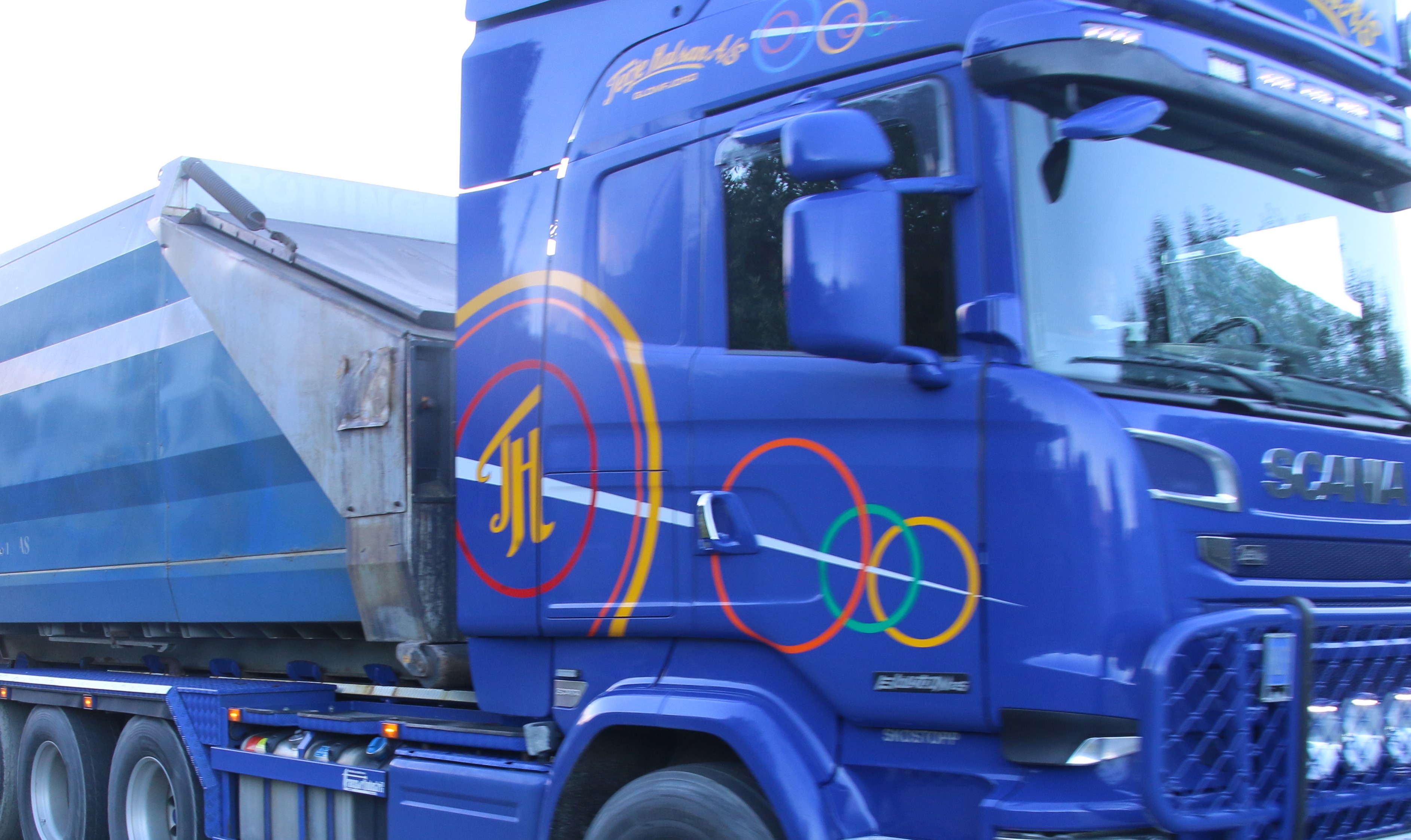 LYKKES I GLOMFJORD:Terje Halsan AS
Entreprenør med stor og allsidig maskinpark 
Stab med stor kompetanse på alt av transport, grunnarbeid, kranløft og masseforflytting
17 ansatte, 29 mill. i årsomsetning (2022).
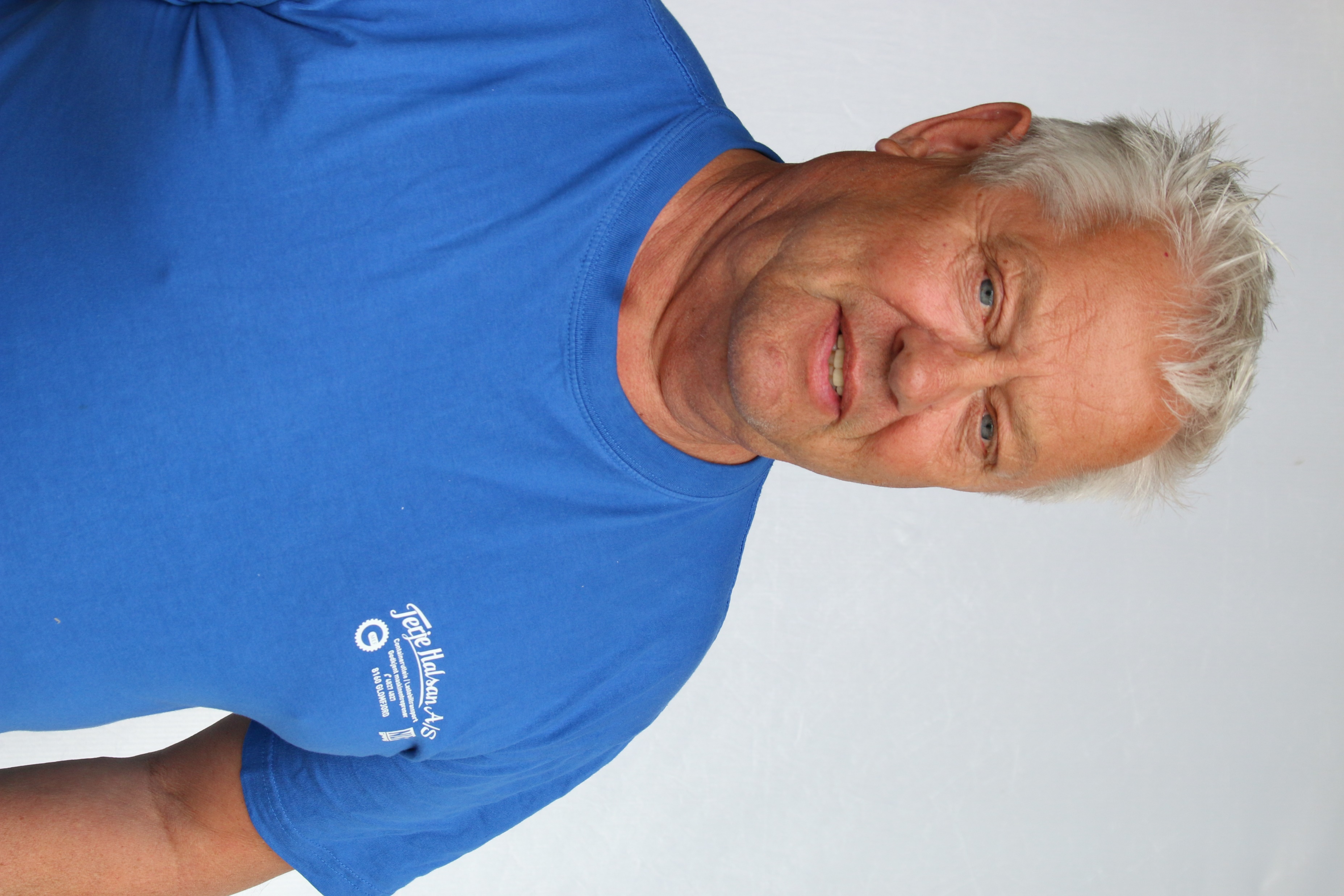 Daglig leder KRISTEN HALSAN i Terje Halsan AS
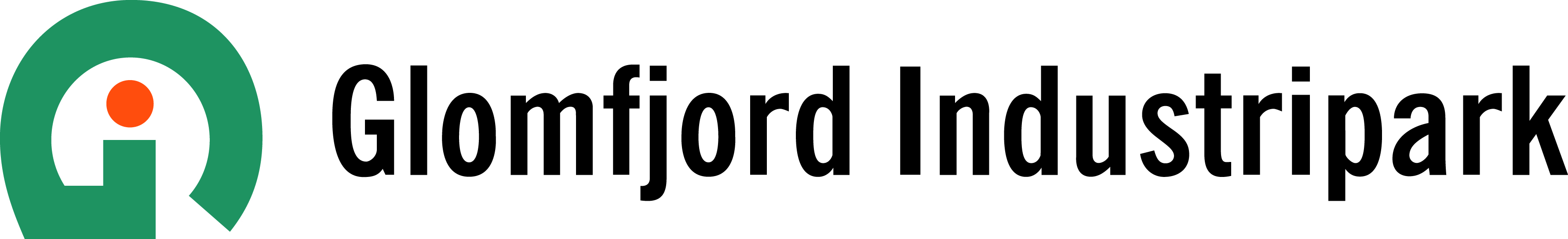 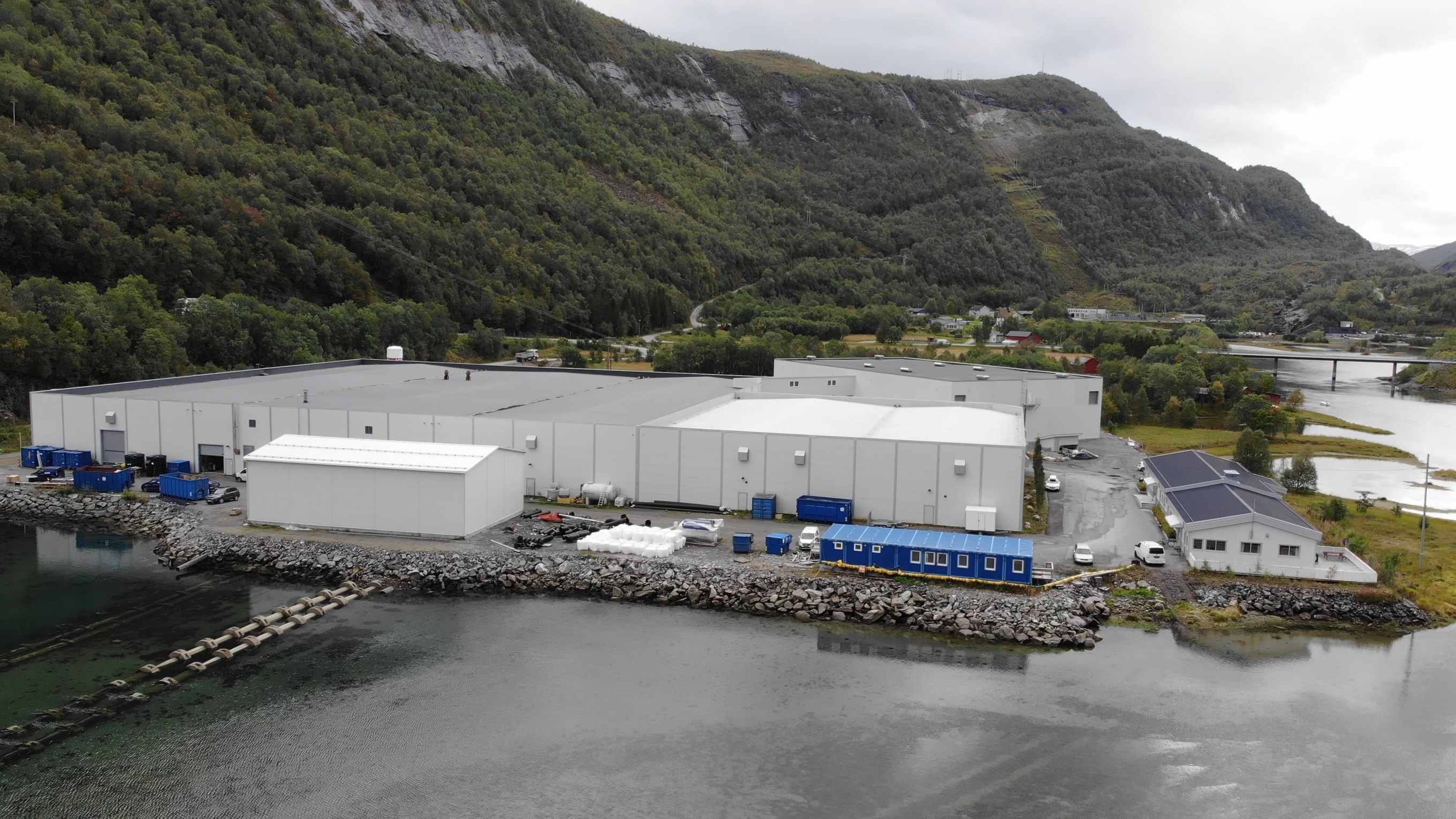 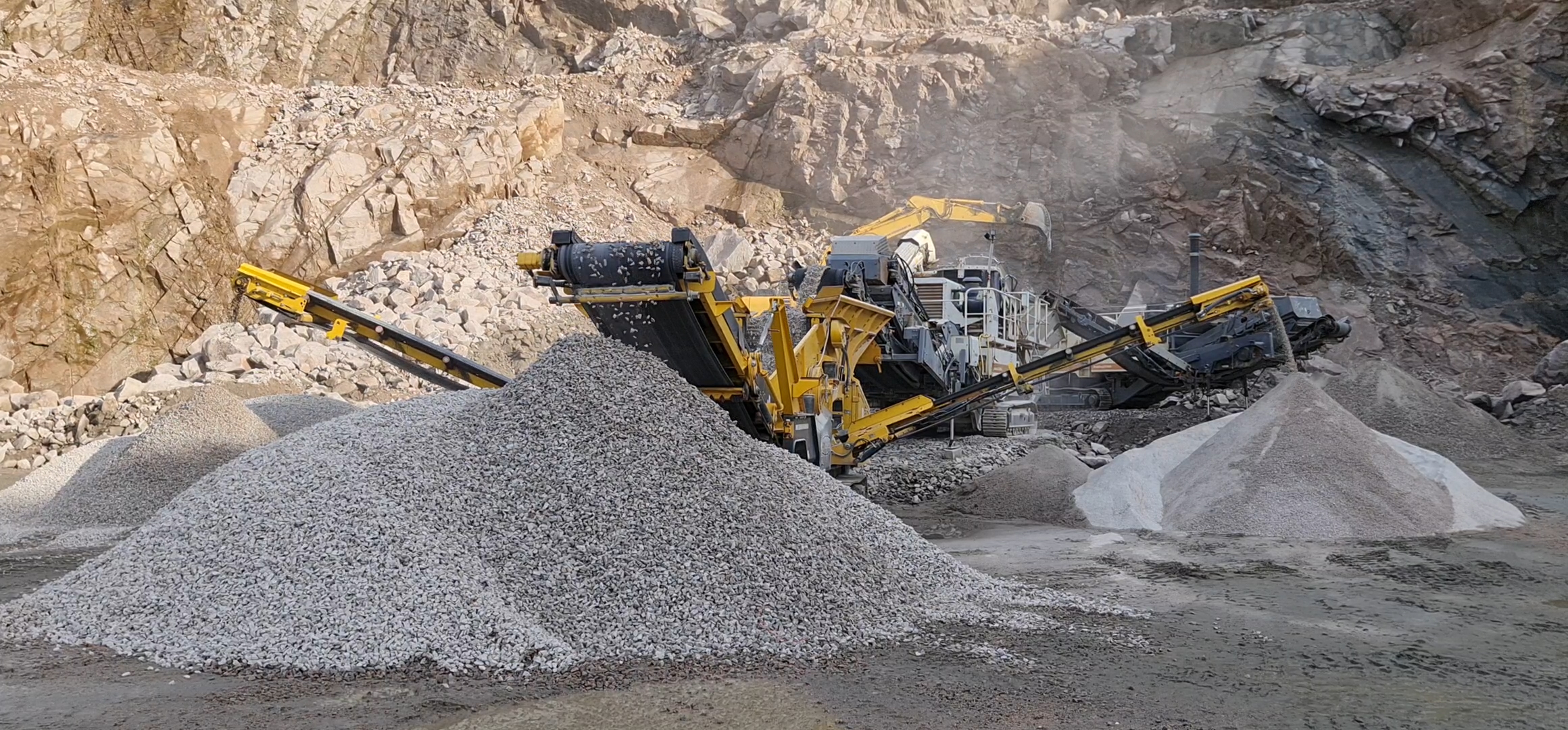 Det sterke nærings-
livet rundt oss
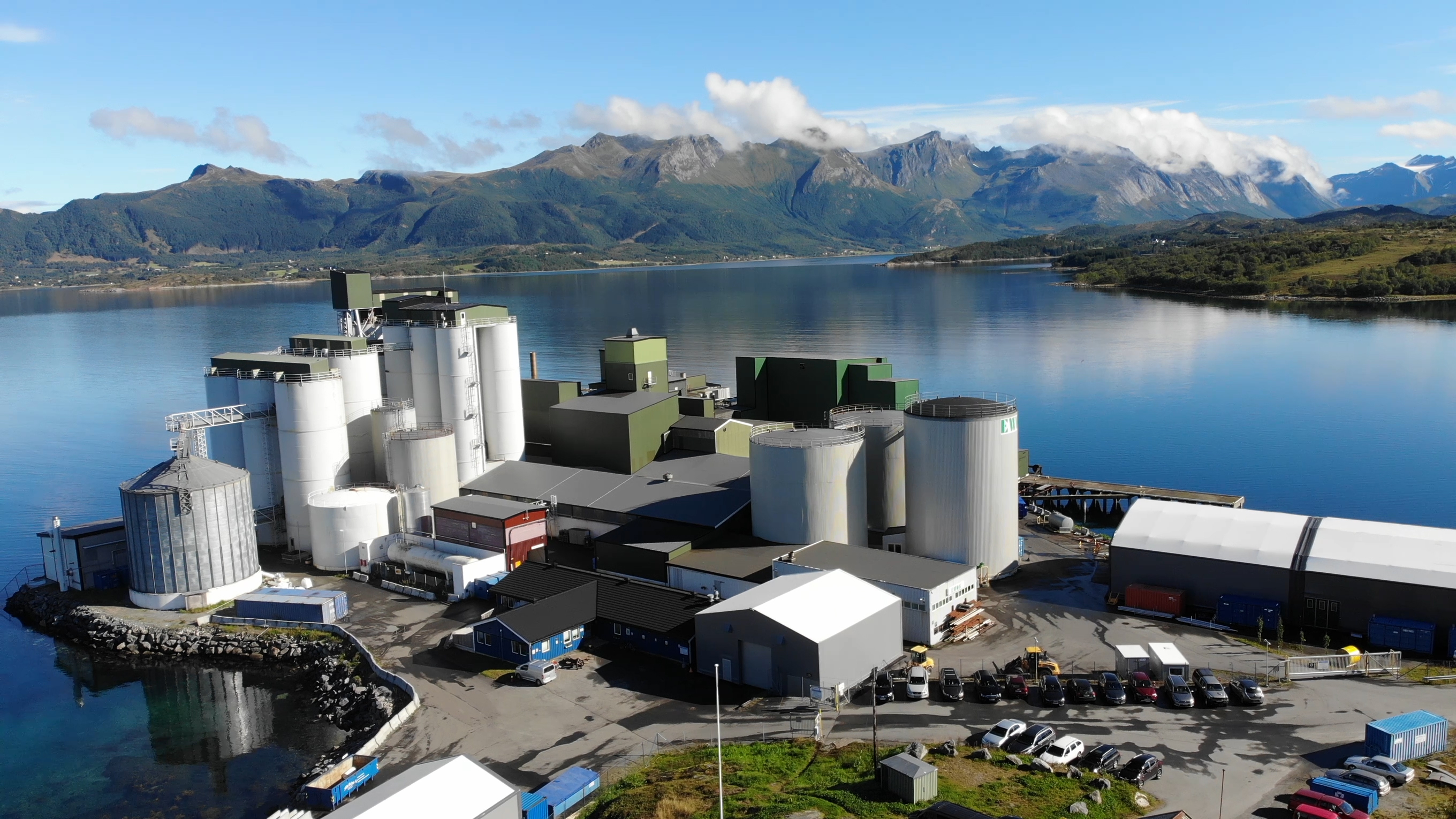 Reipå Knuseri ASAllsidig maskinentreprenør, etablert 1970. 30 ansatte, 65 mill. i driftsinntekter (2022).
Helgeland Smolt AS: produserer smolt til Nova Sea og sine andre eiere - 43 ansatte og 305 mill. i driftsinntekter (2022).
Halsa Bygg ASByggentreprenør, 45 ansatte, 59 millioner i driftsinntekt (2022).
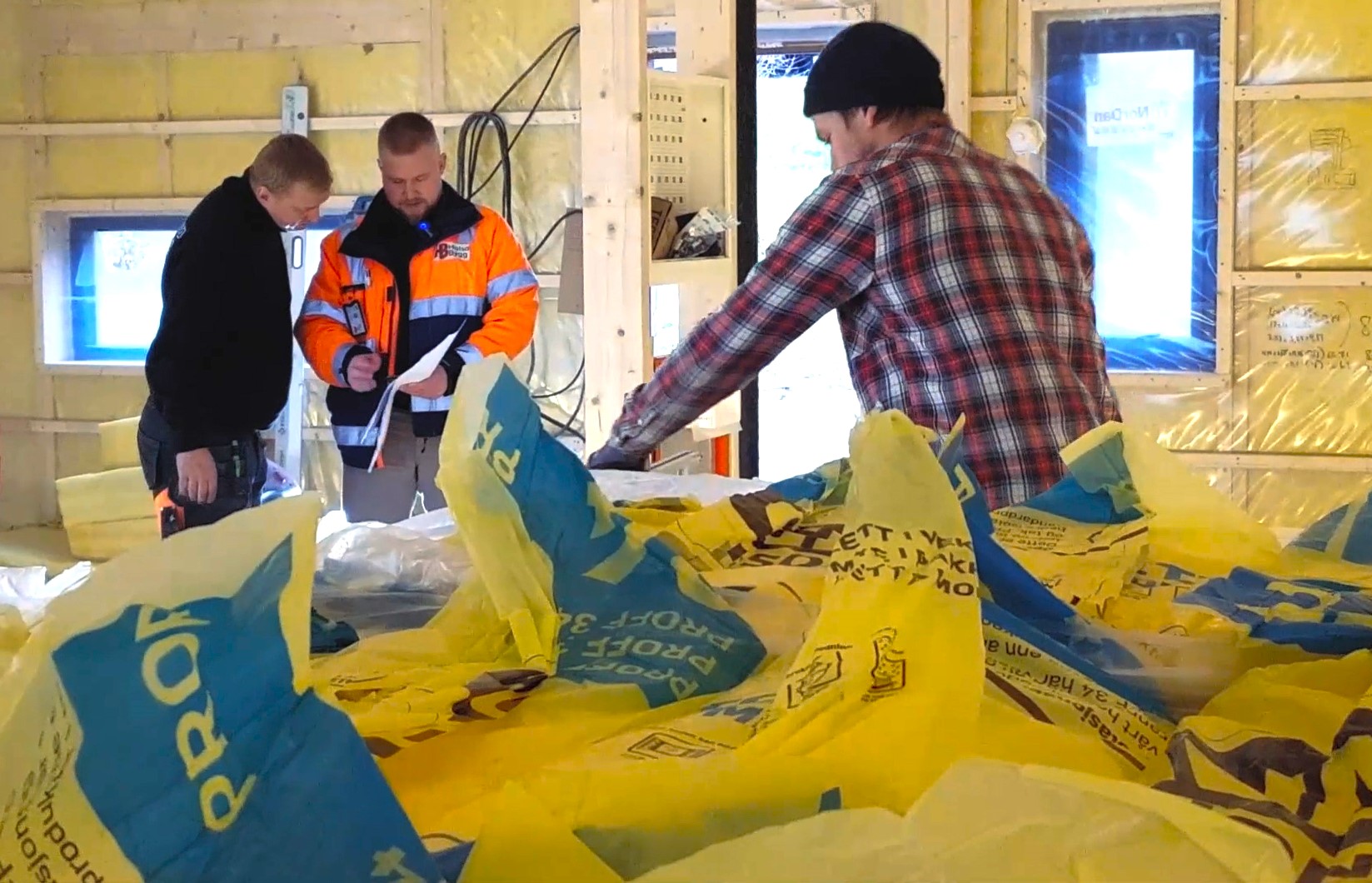 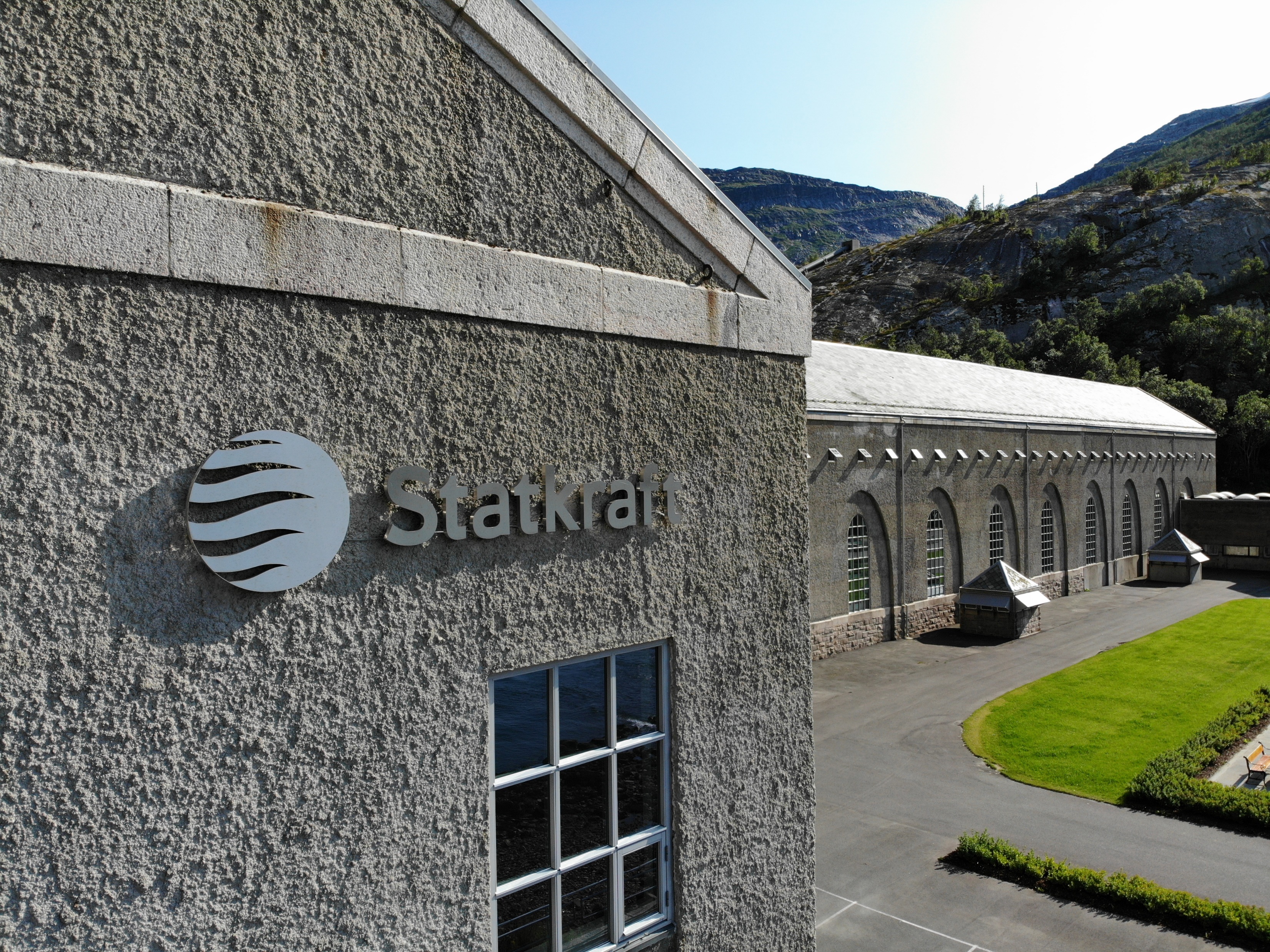 Cargill: produksjon av laksefôr for havbruksnæringa siden 1989. Ansatte: 53 (2022).
Statkraft Energi32 stillinger i 3 avdelinger på Fykan. Et av Norges største kraftverk i Kilvika.
Nova Sea: Hovedbase på Lovund, 7 lokasjoner i Meløy, landbaser på Engavågen, Halsa og Bolga.
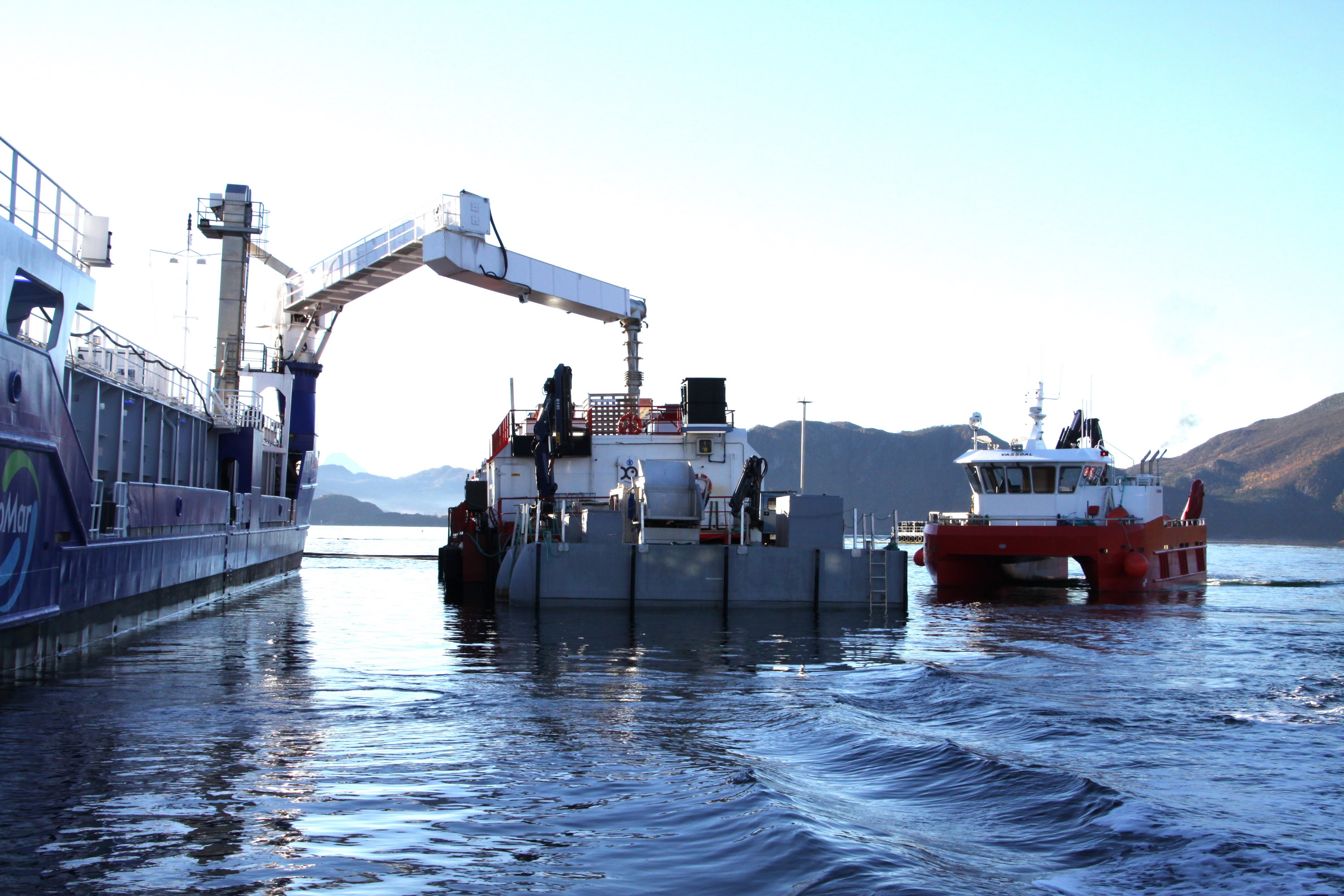 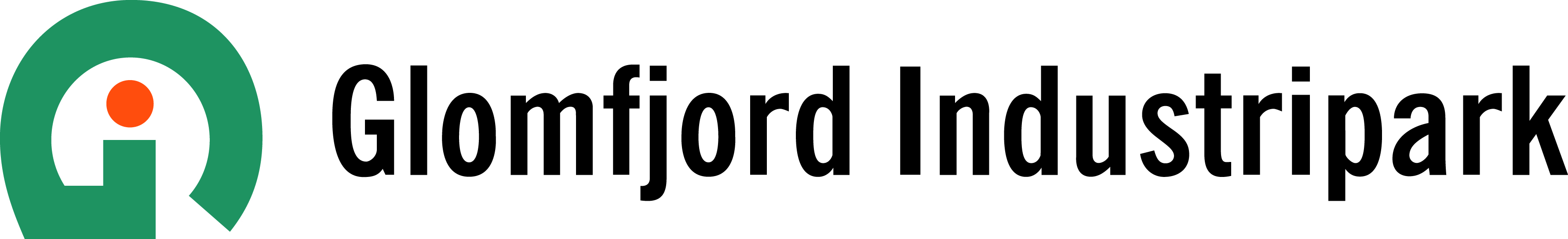 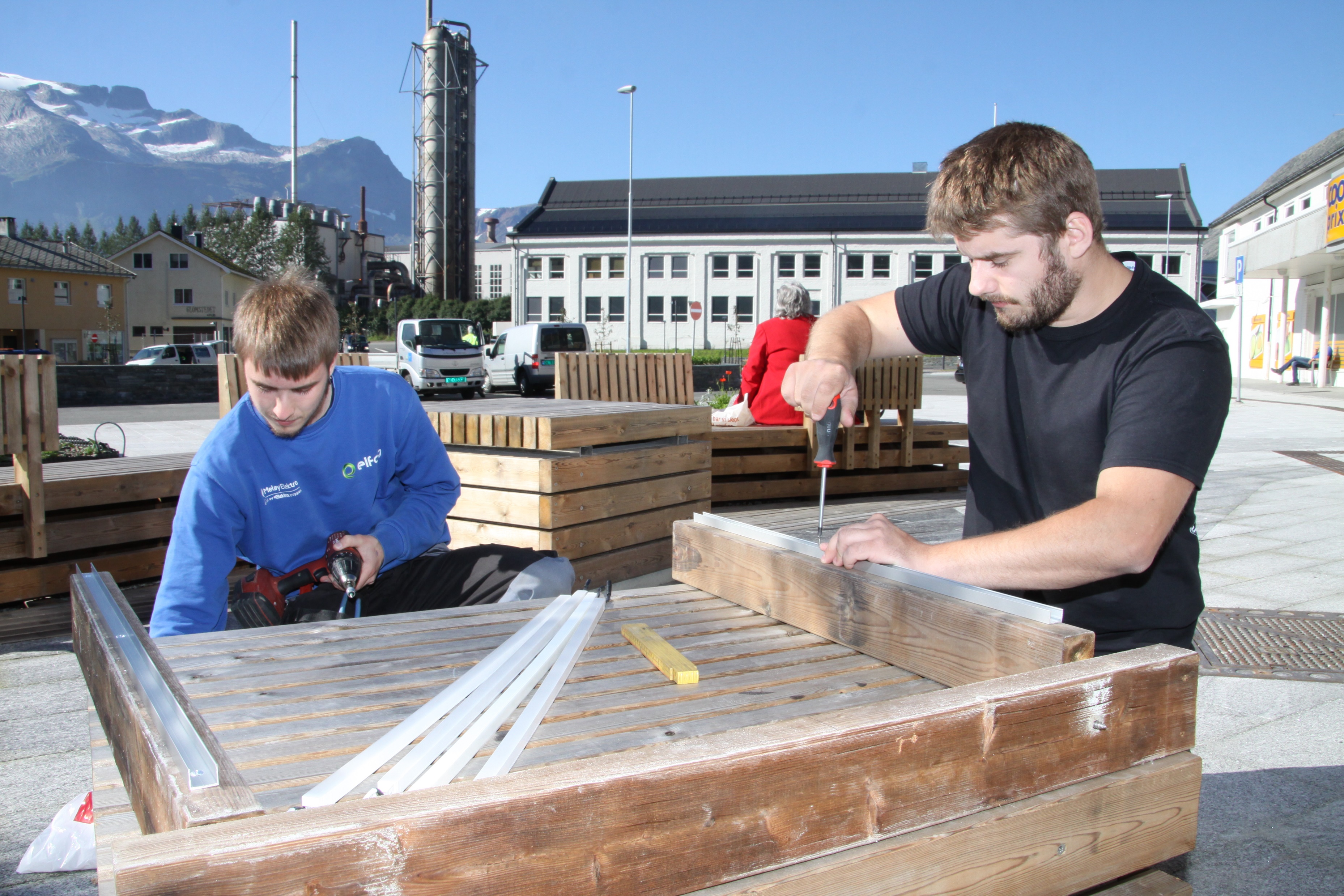 Meløy Elektro: Elektro-installasjon. Driftsinntekt 22 mill.(2022).
Det sterke nærings-
livet rundt oss
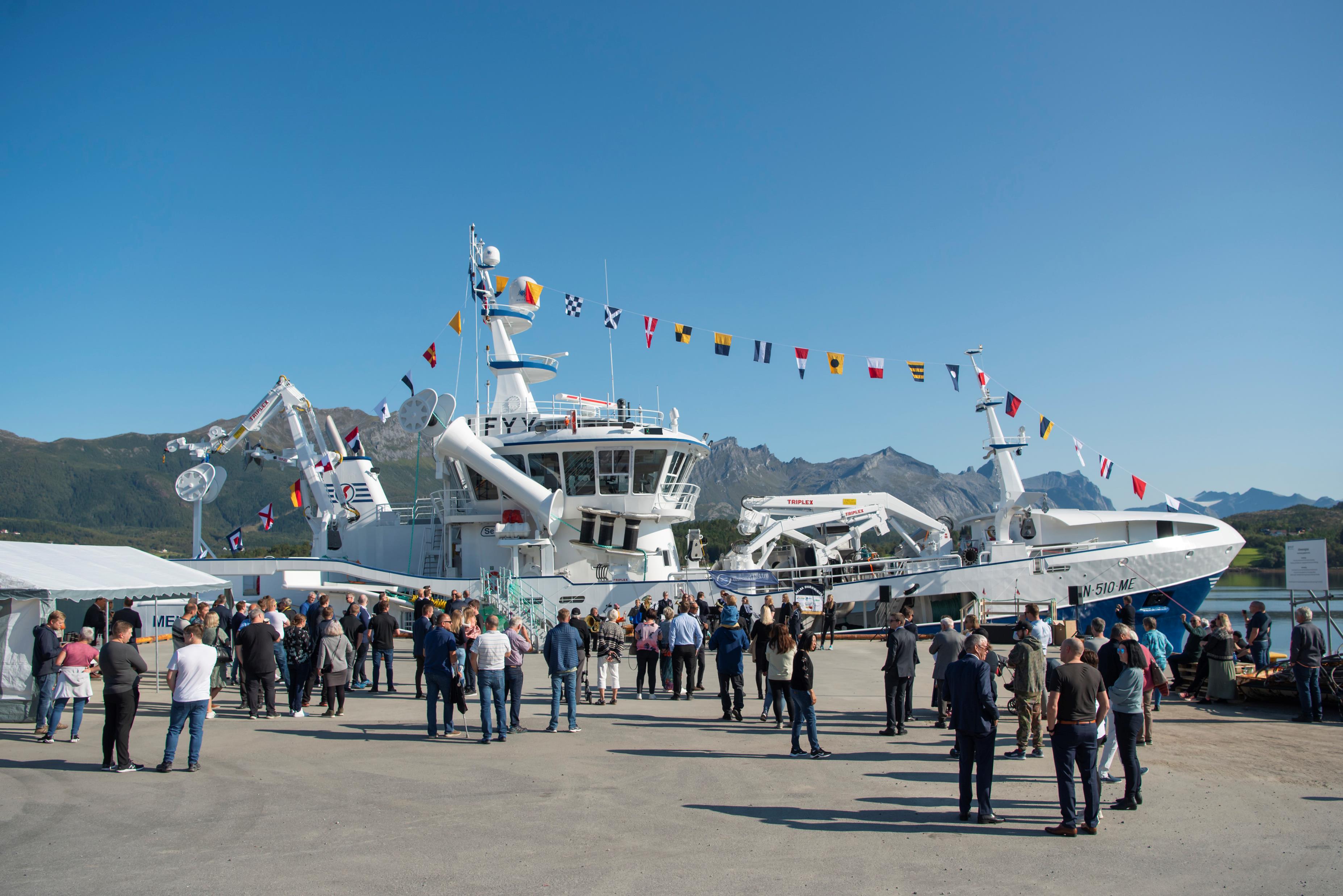 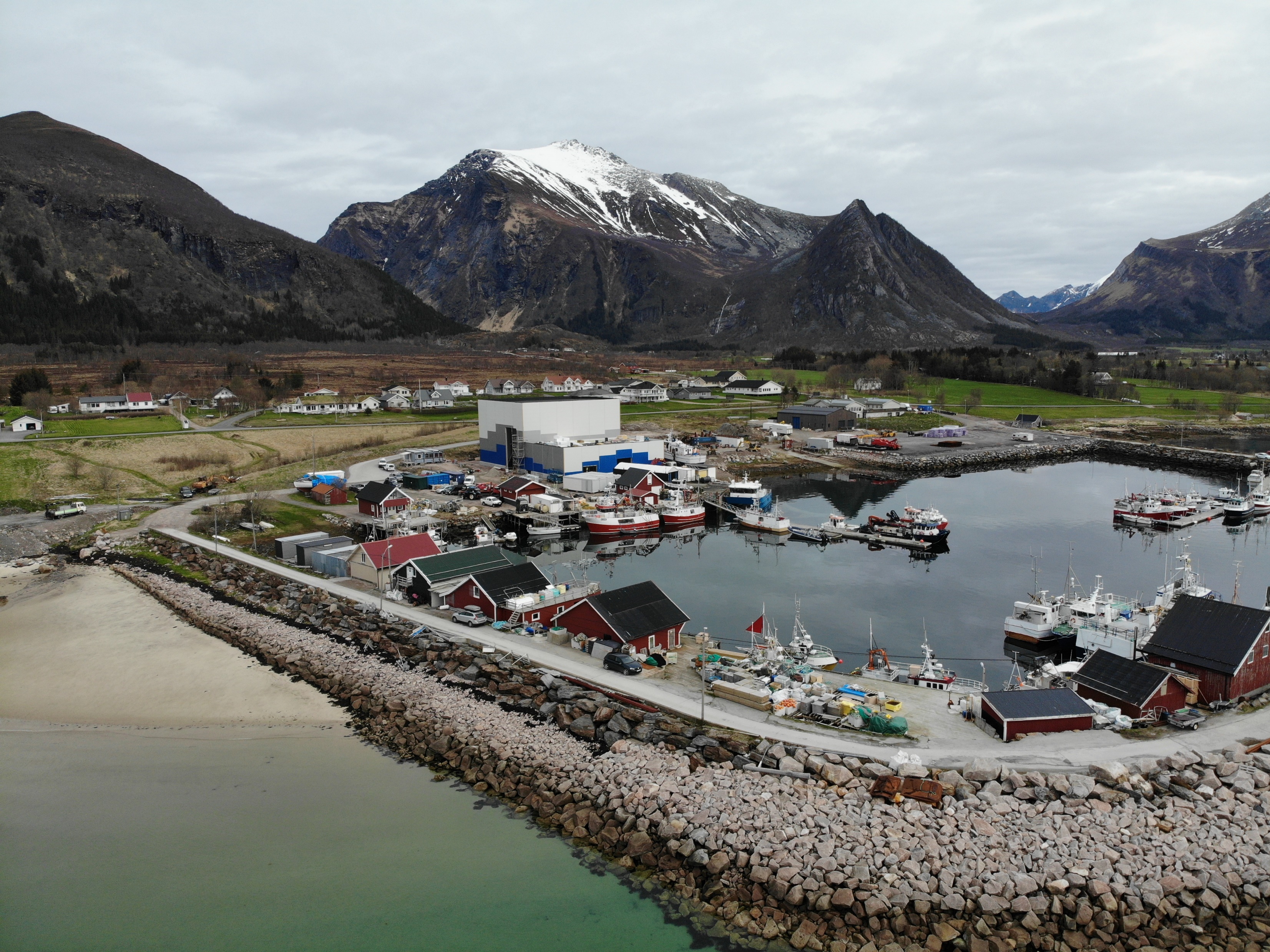 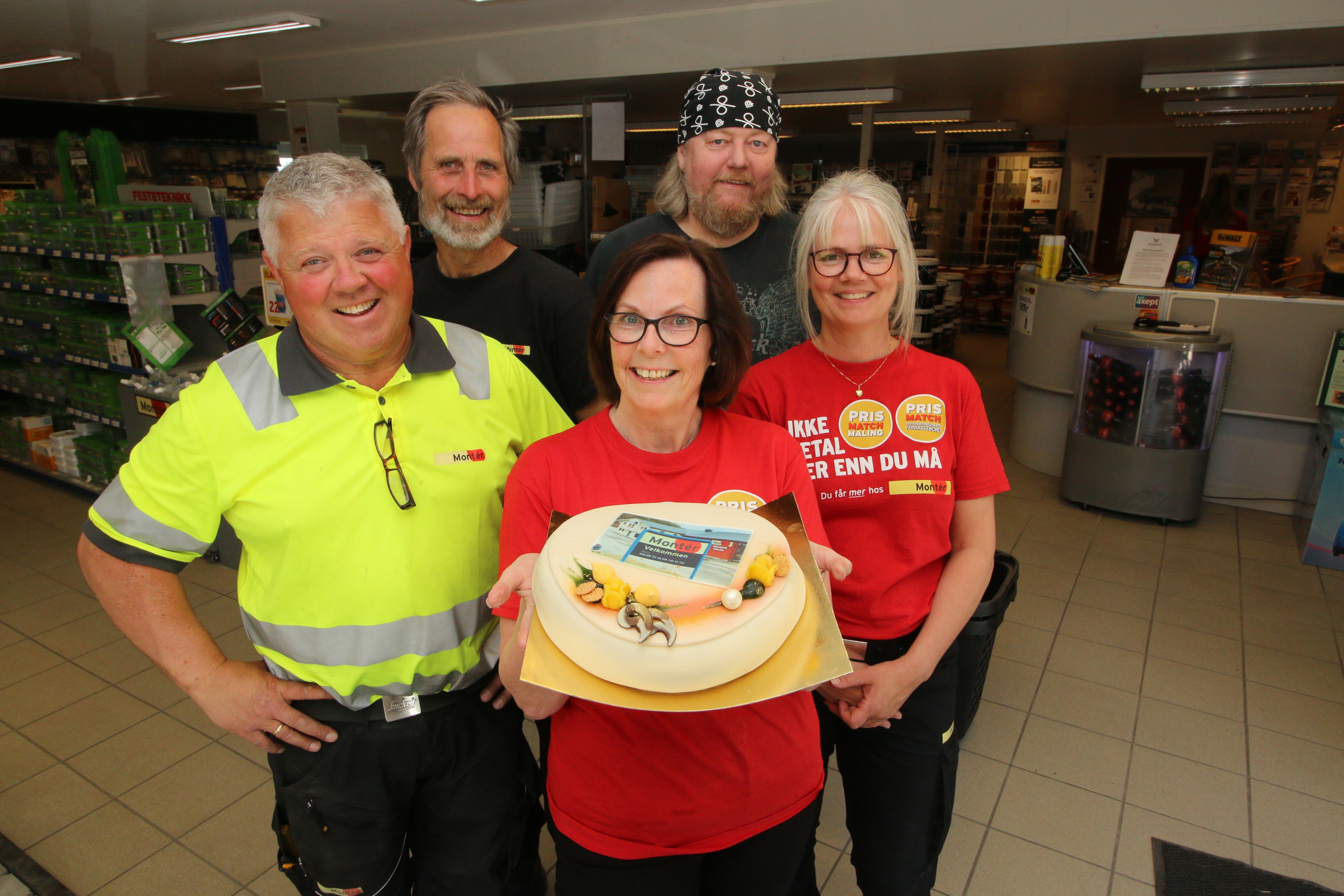 Solhaug Byggevare:Byggevarehandel. Driftsinntekt 67 mill.(2022).
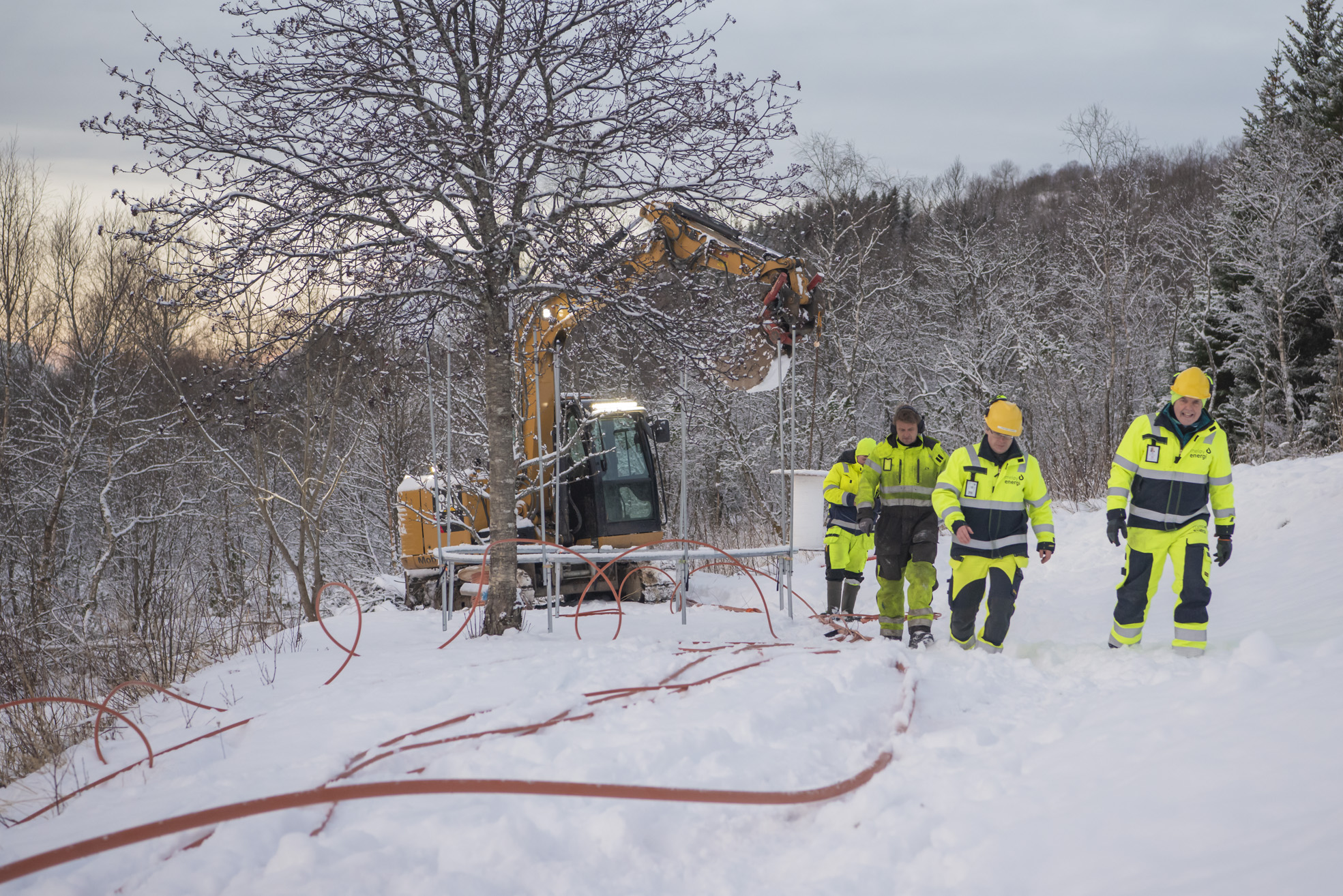 Meløy Energi: Kraftleverandør. Driftsinntekt 159 mill.(2022).
Foto: prikkenoverien
Foto: prikkenoverien
Sørheim Holding: 3 fiskebåter, 45 ansatte, ny Selvåg Senior til over 400 mill. kr. levert i 2023. Driftsinntekt 189 mill.(2022).
Reipå Havn: mer enn 30 aktive fiskere, 
fiskemottak og nybygget skipsverft.
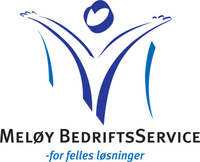 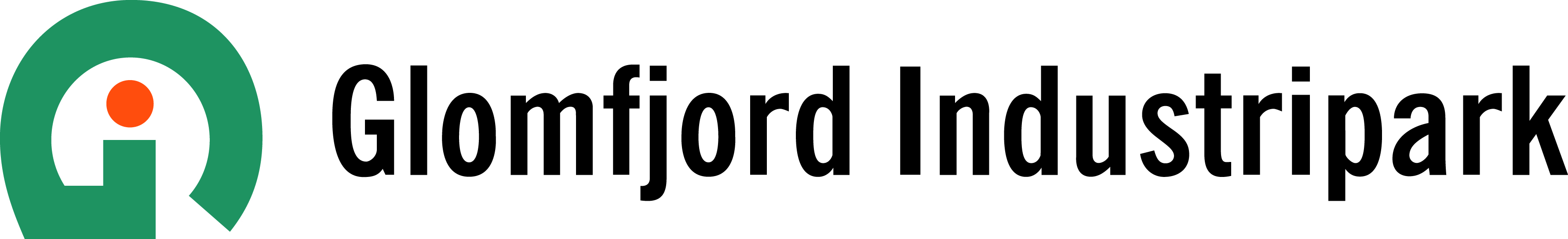 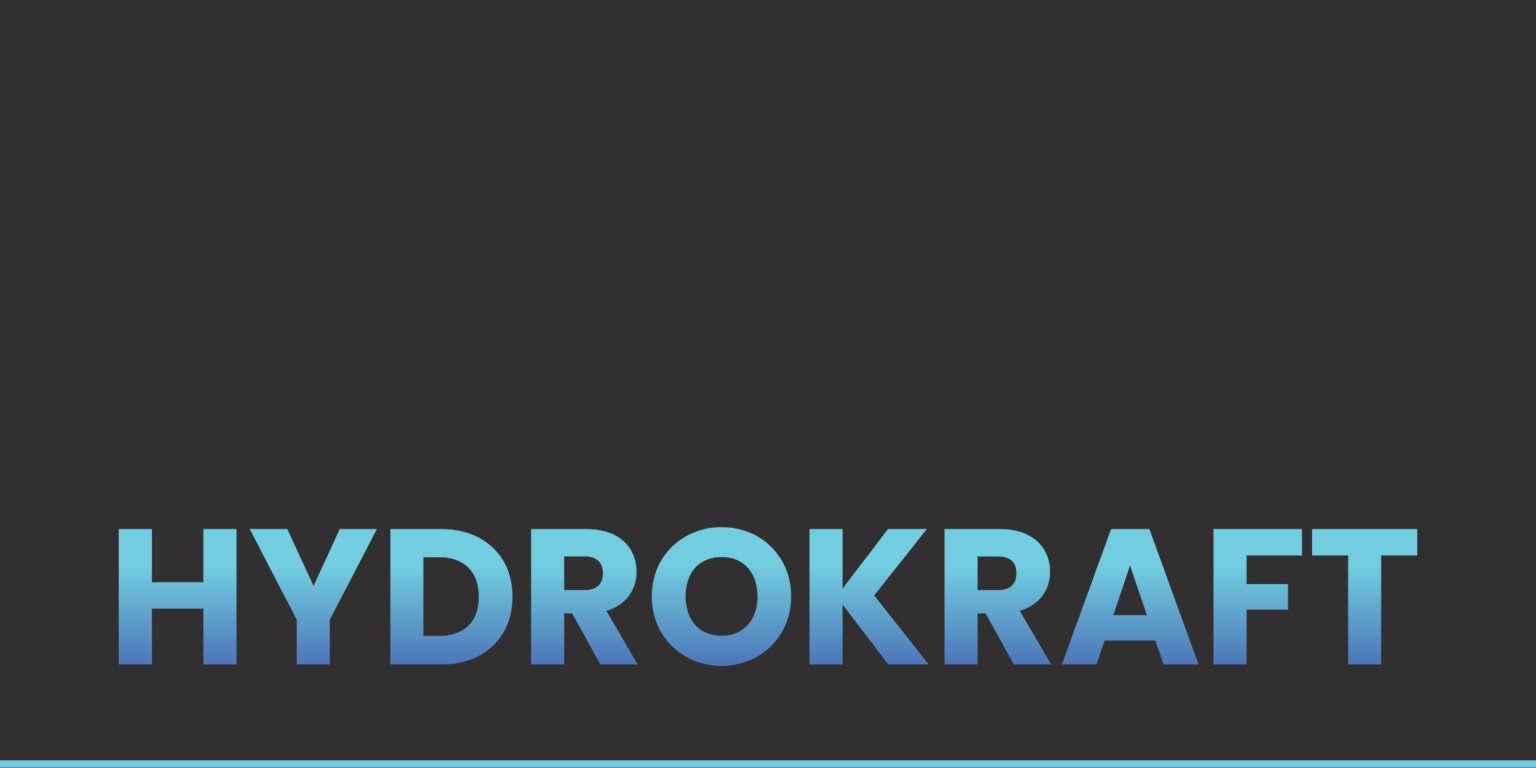 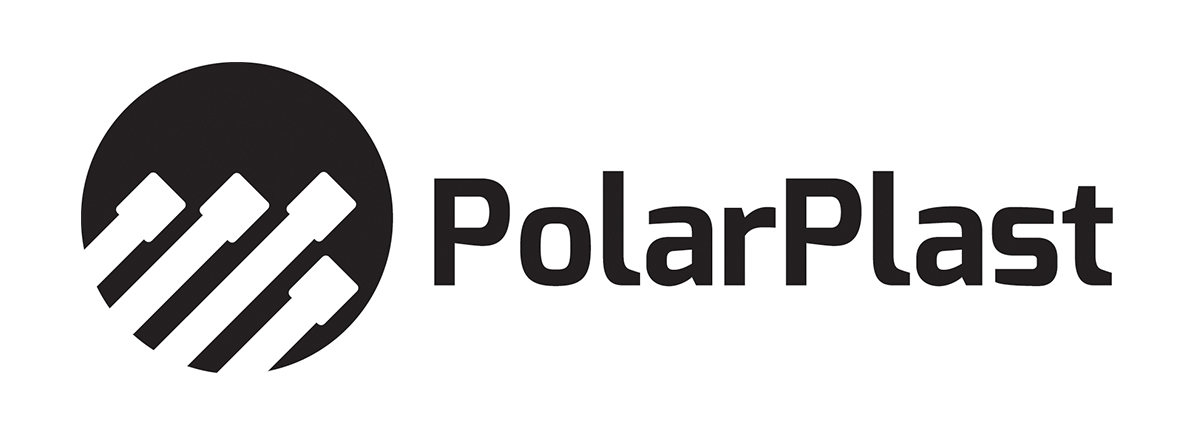 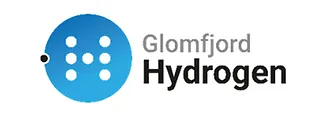 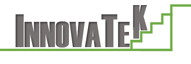 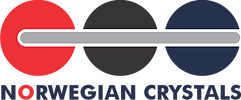 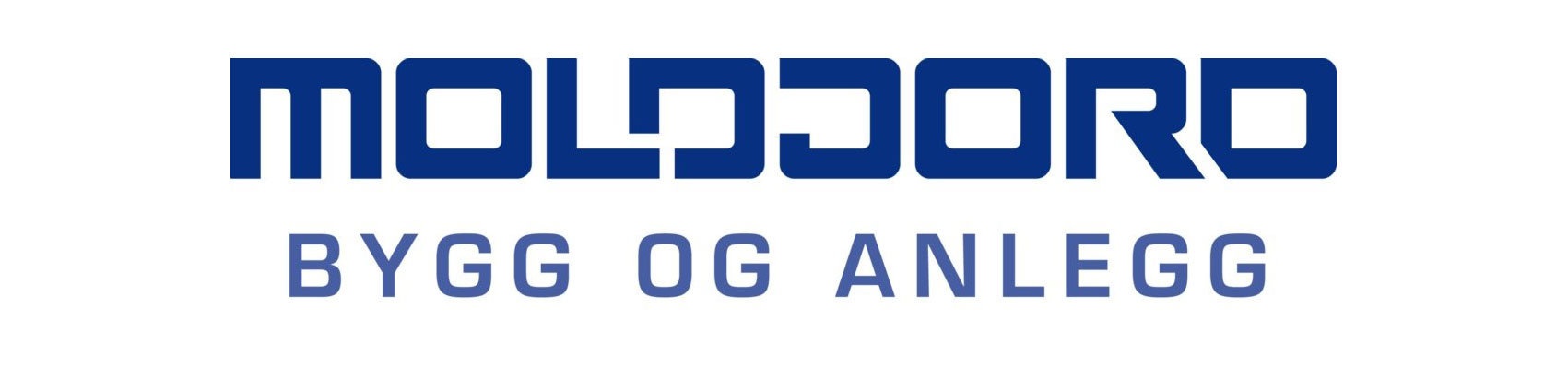 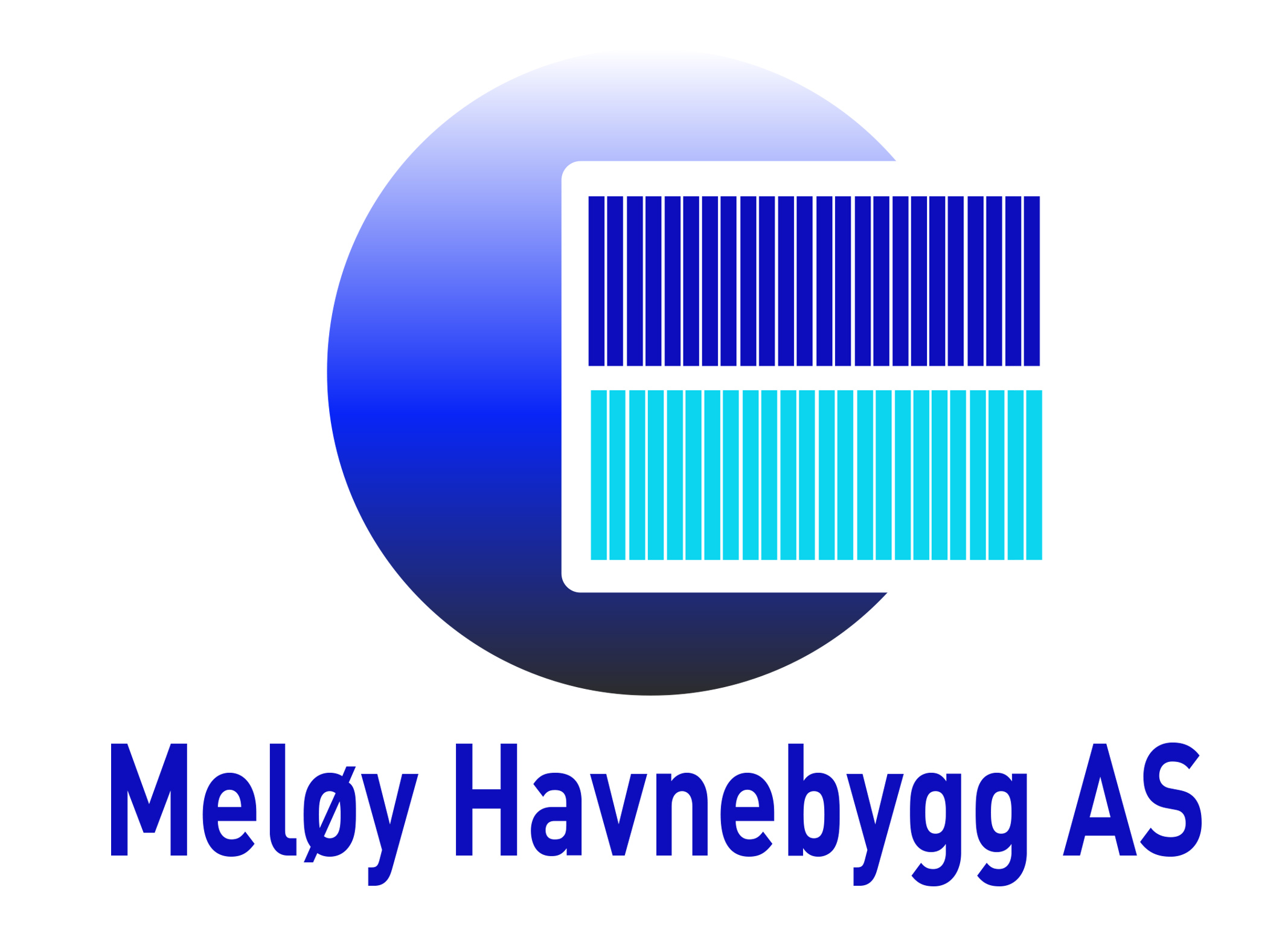 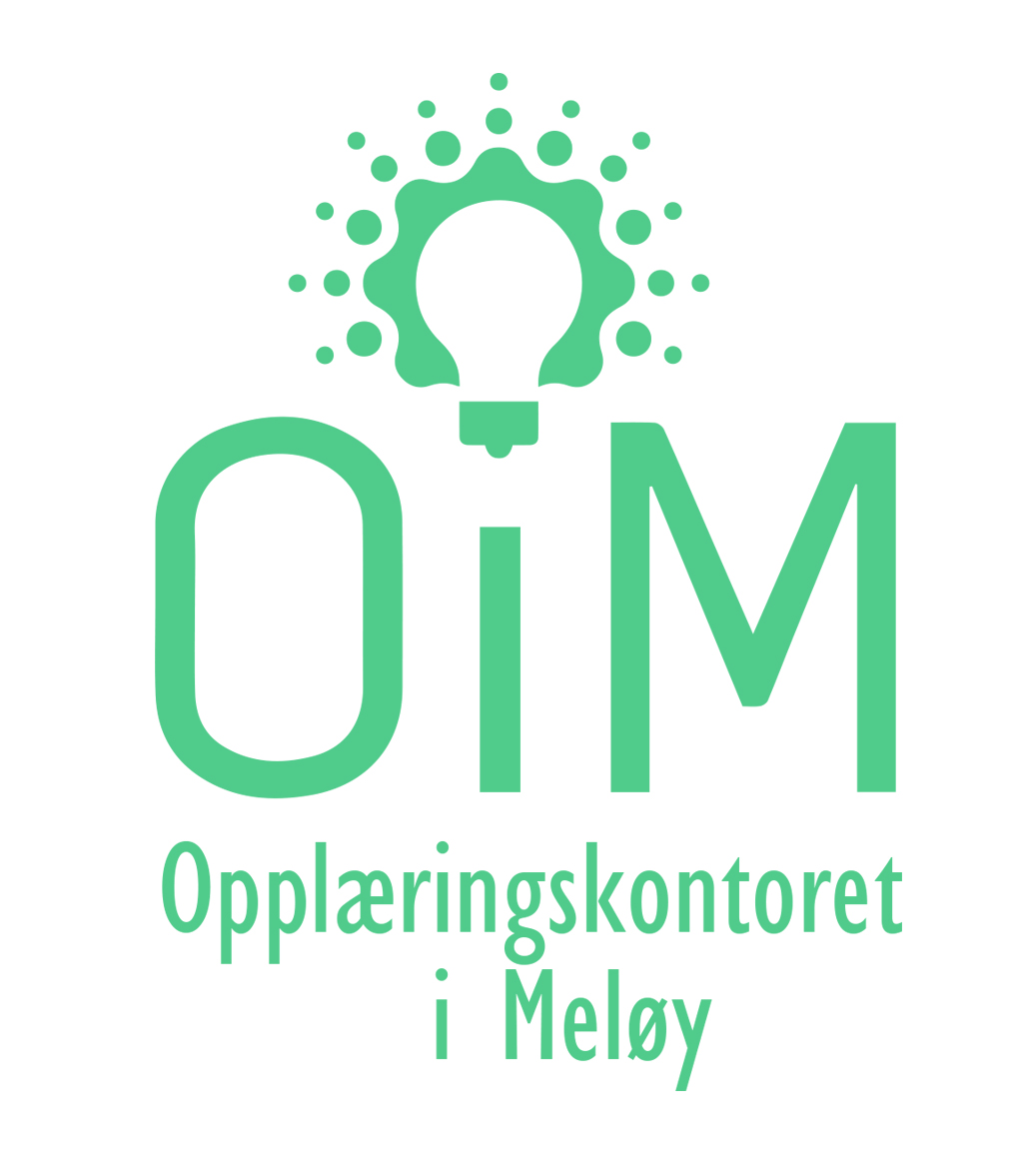 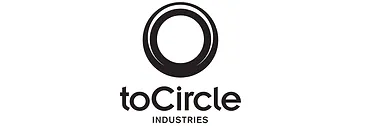 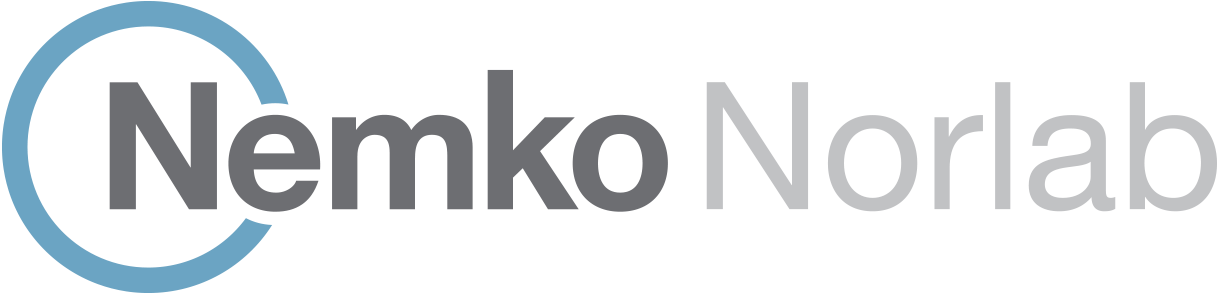 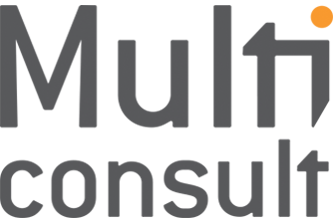 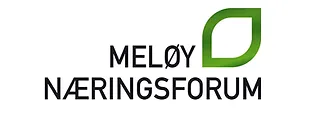 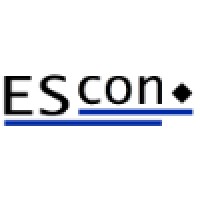 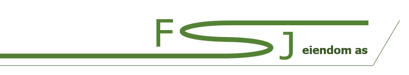 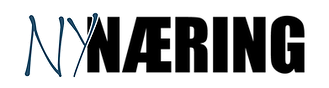 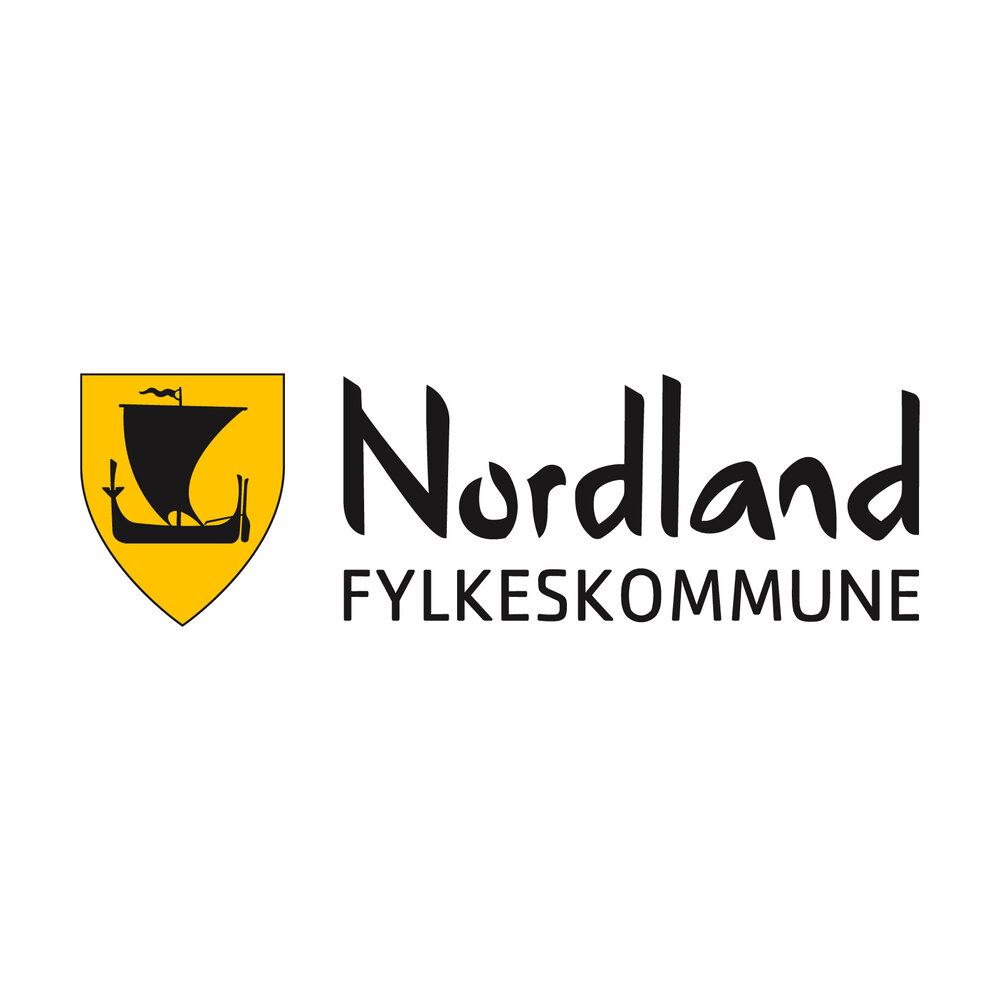 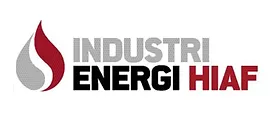 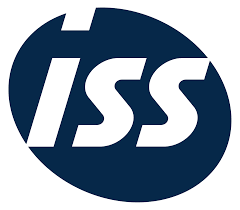 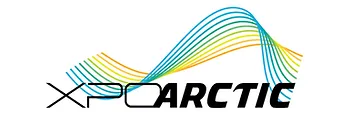 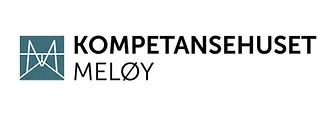 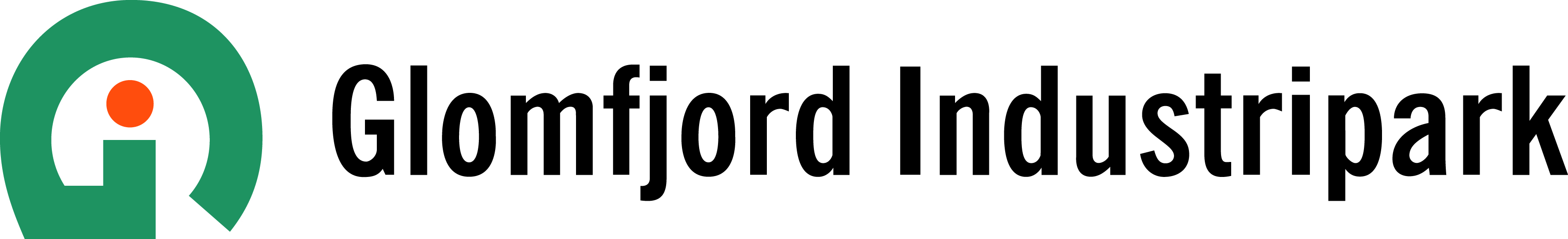 Vil du besøke oss, etablere virksomhet her eller finne nye samarbeidspartnere?
www.gip.no
Takk for oppmerksomheten! 